Neon Signs
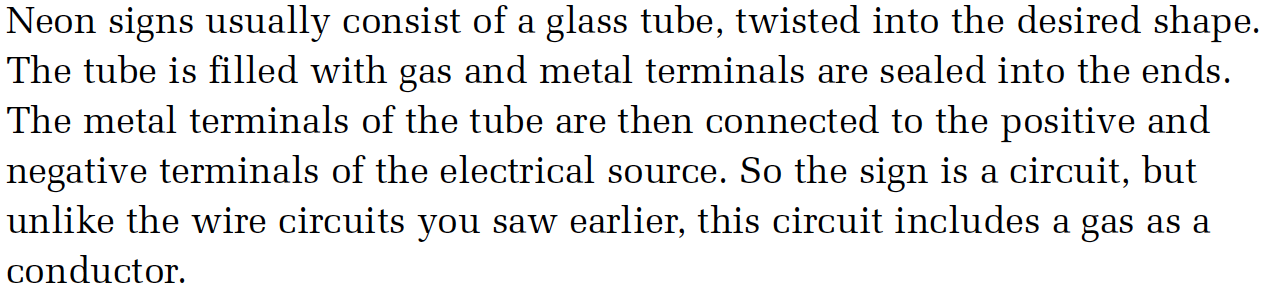 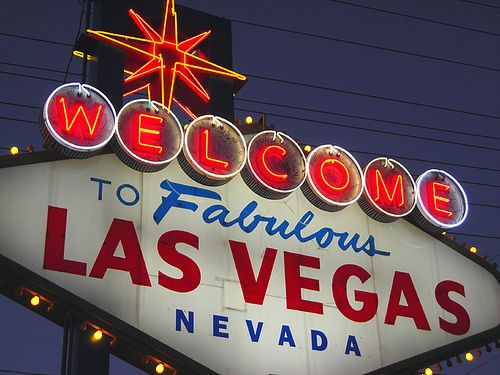 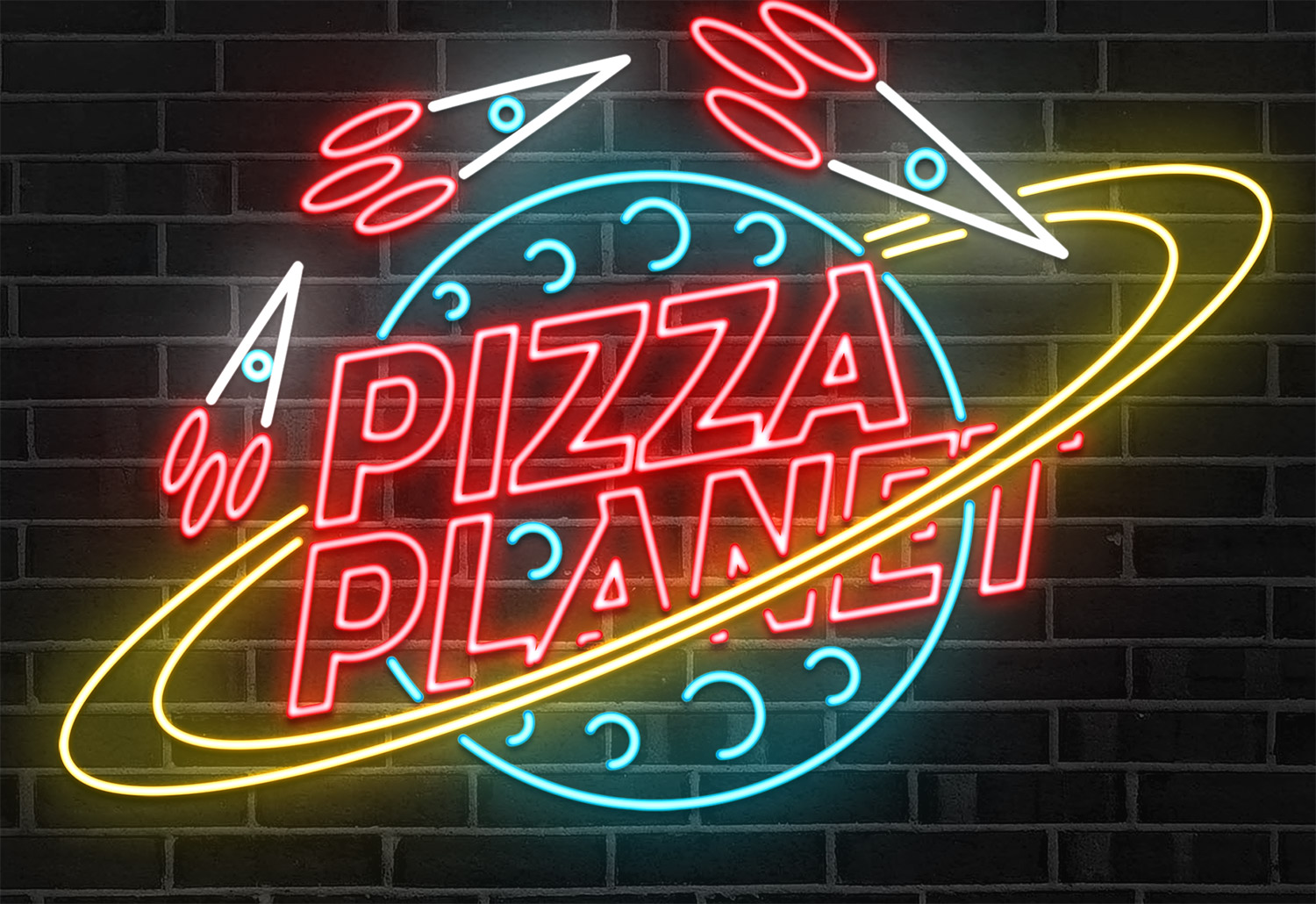 Tim Craddock – FLVT School
Conductors & Insulators
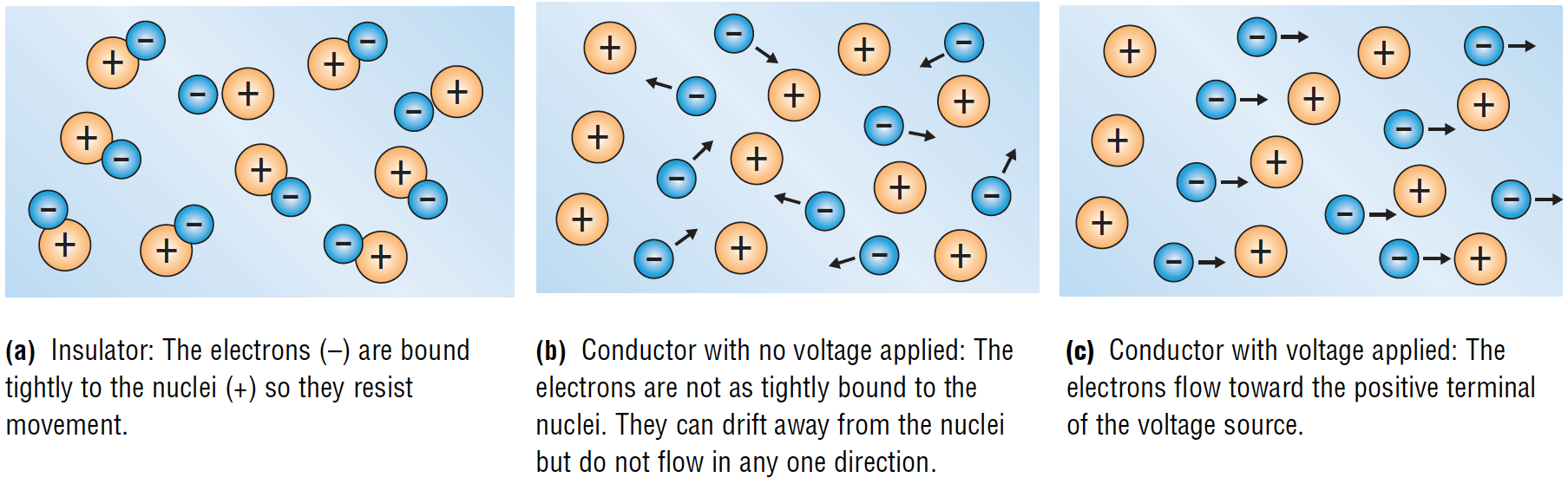 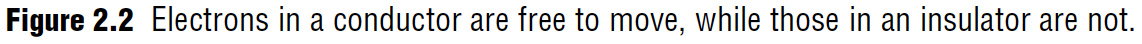 Tim Craddock – FLVT School
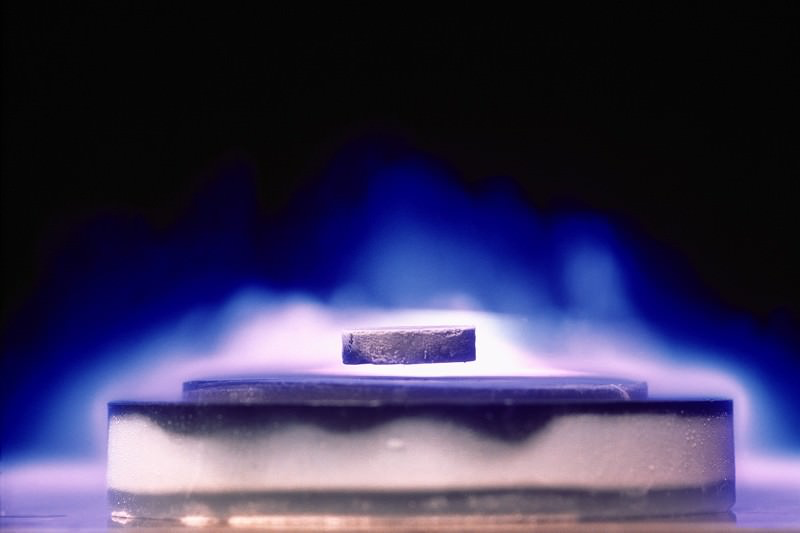 Superconductors
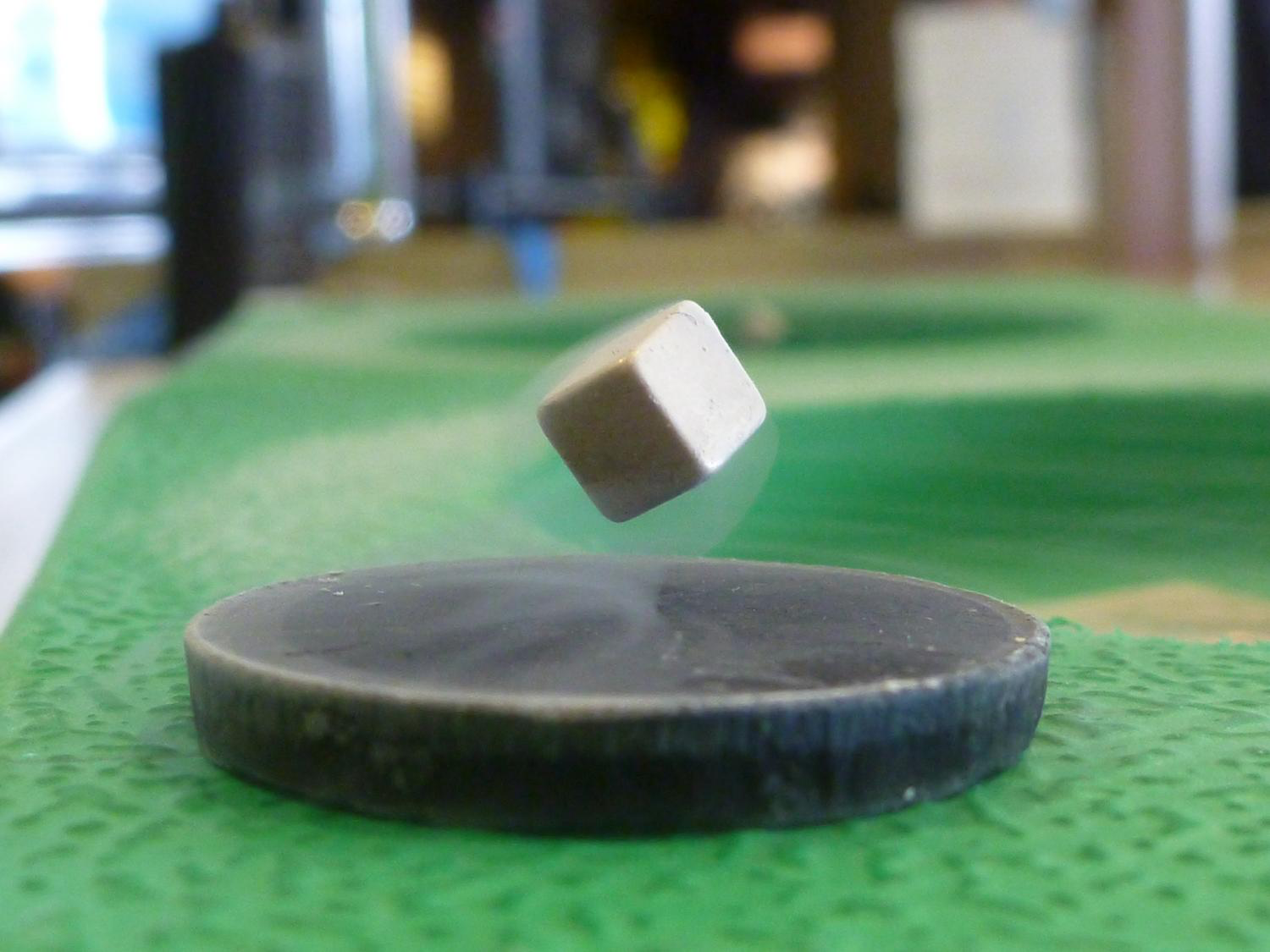 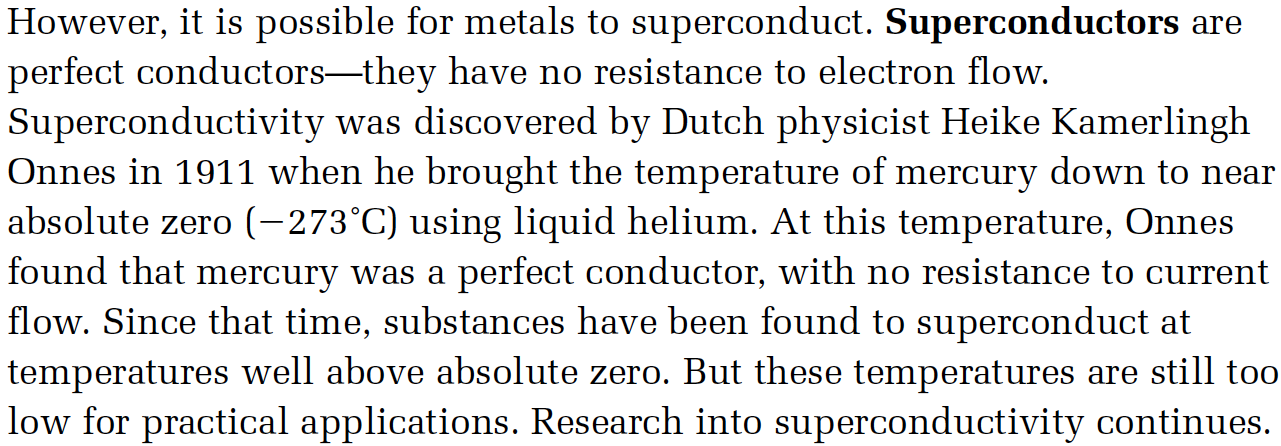 Tim Craddock – FLVT School
Resistors
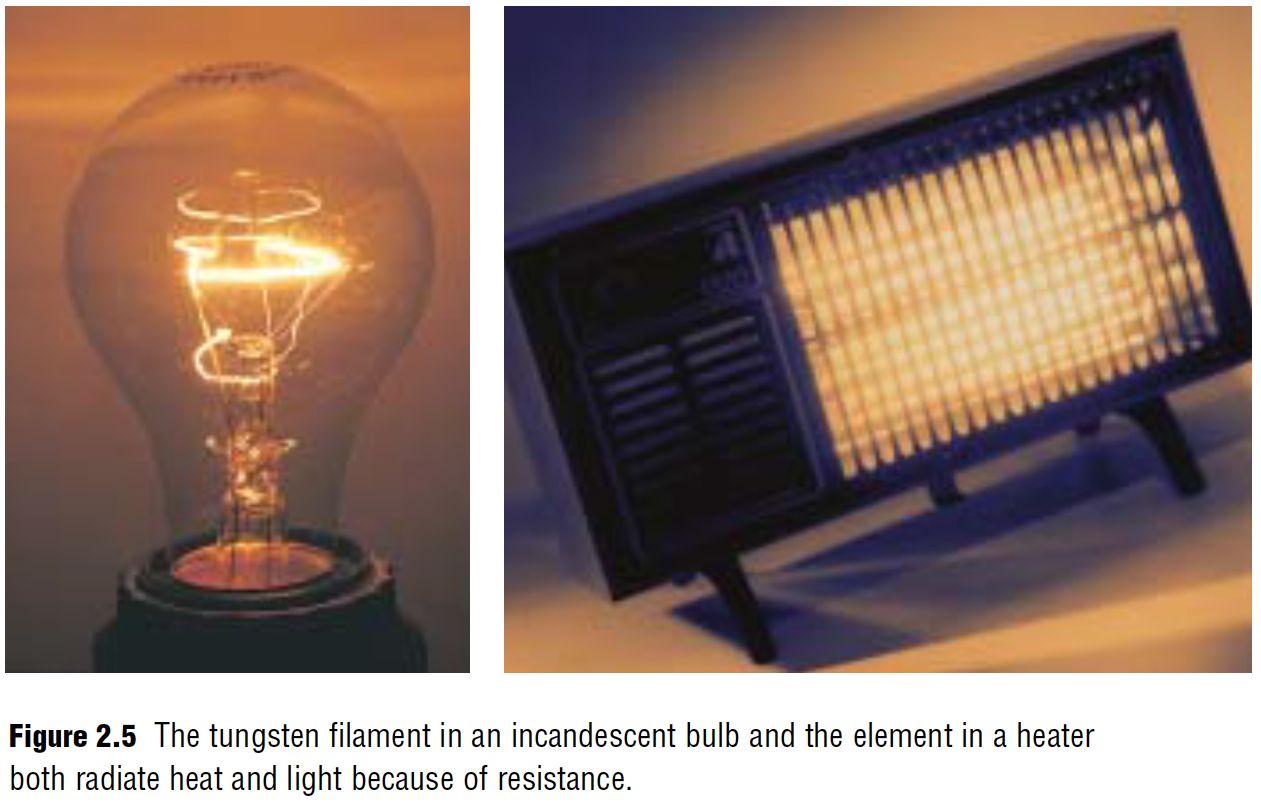 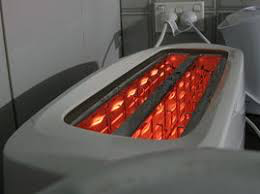 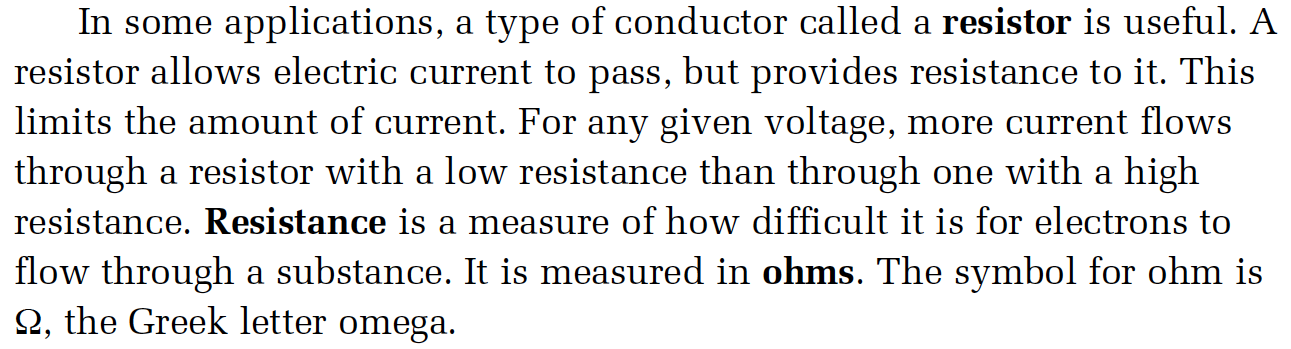 Tim Craddock – FLVT School
Ohm’s Law
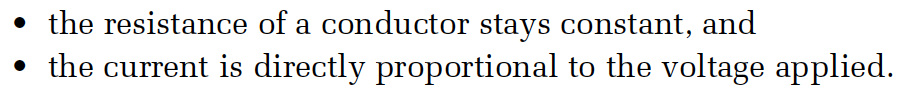 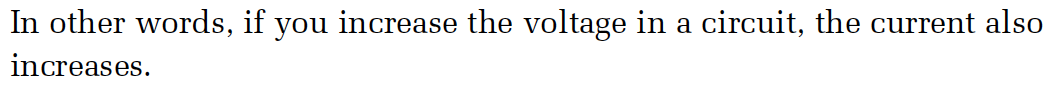 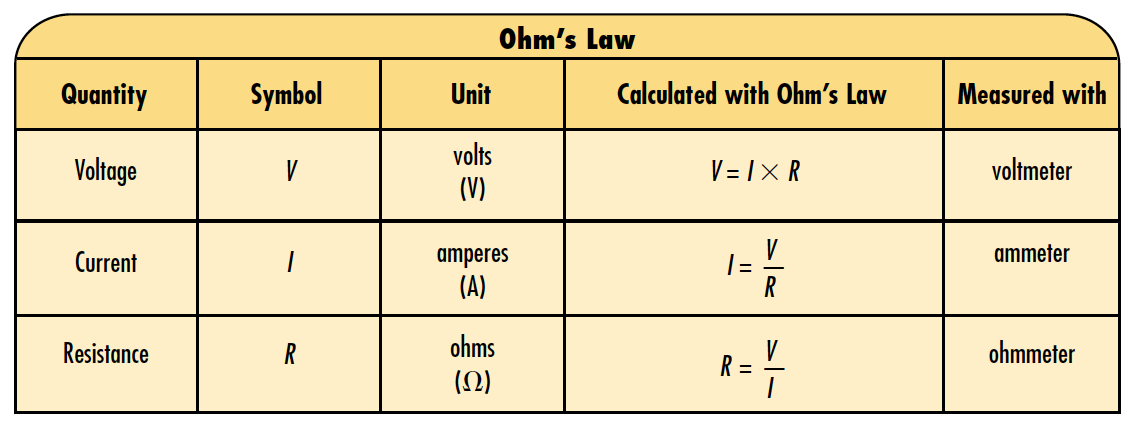 Tim Craddock – FLVT School
Ohm’s Law
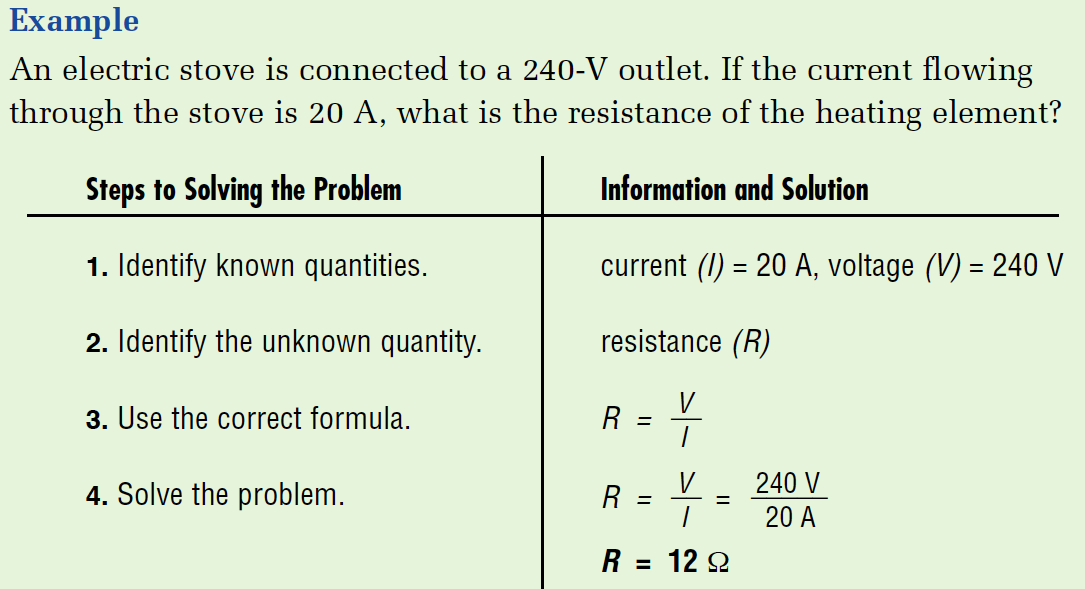 Tim Craddock – FLVT School
Rheostat (Variable Resistor)
Dimmer Switch
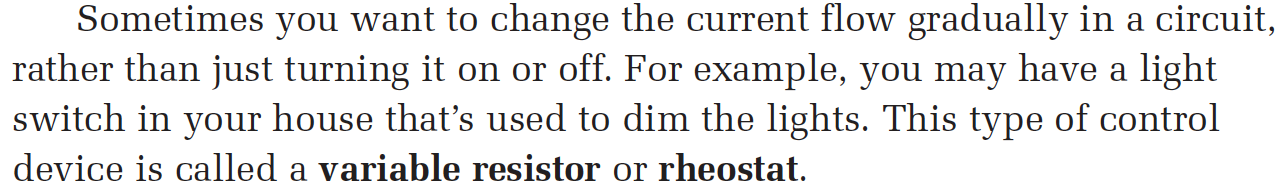 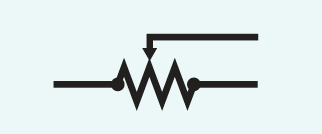 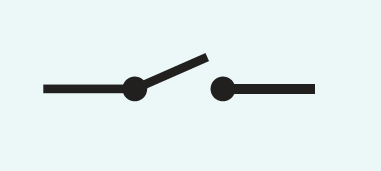 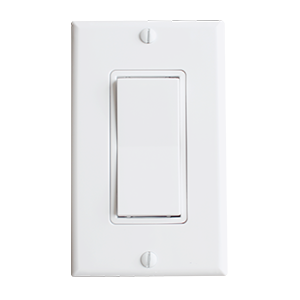 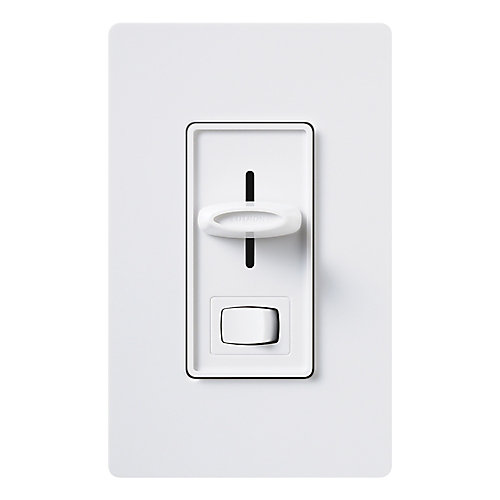 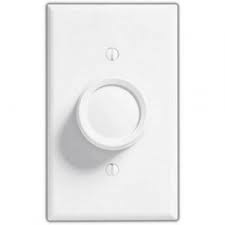 Tim Craddock – FLVT School
Meters – Voltmeter & Millivoltmeter
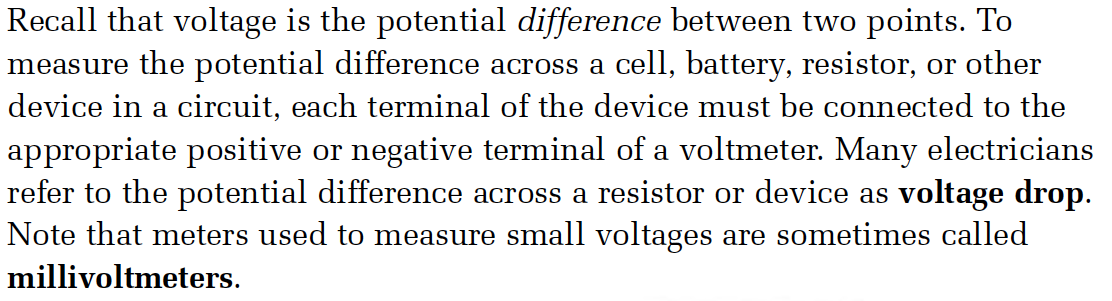 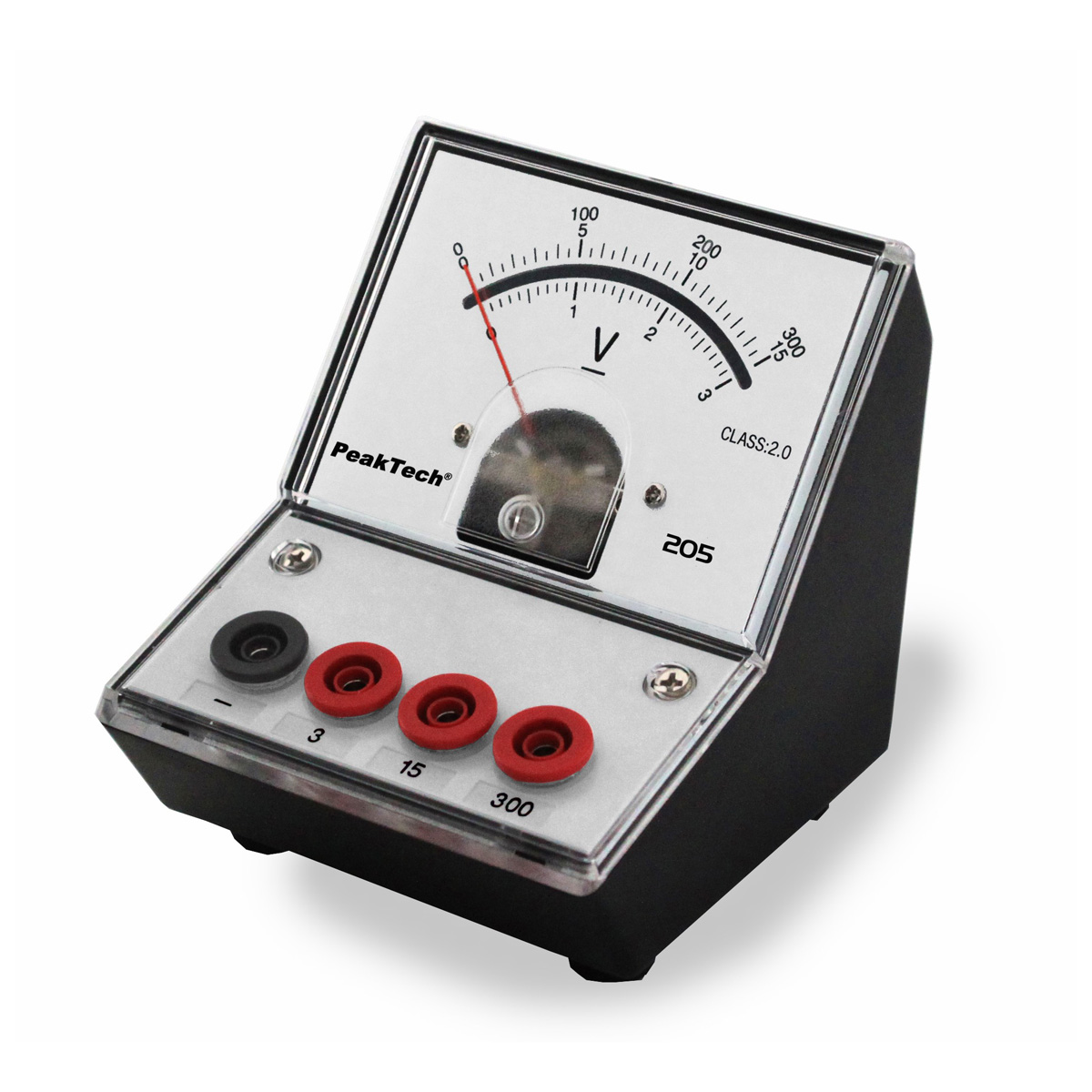 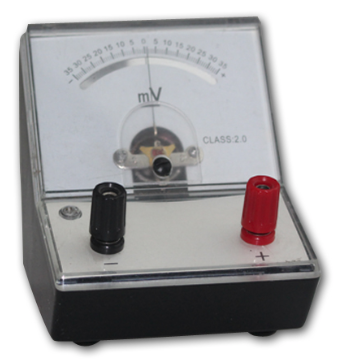 Tim Craddock – FLVT School
Meters – Ammeter & Galvanometer
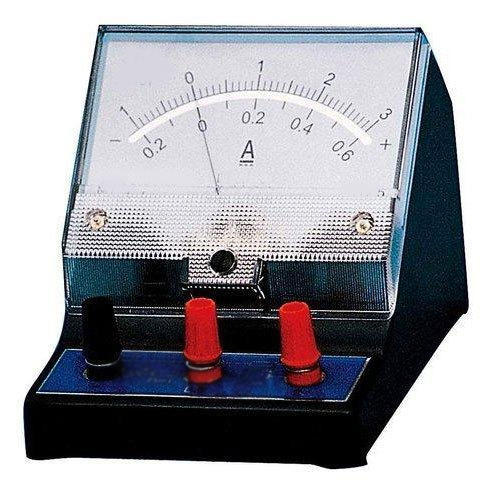 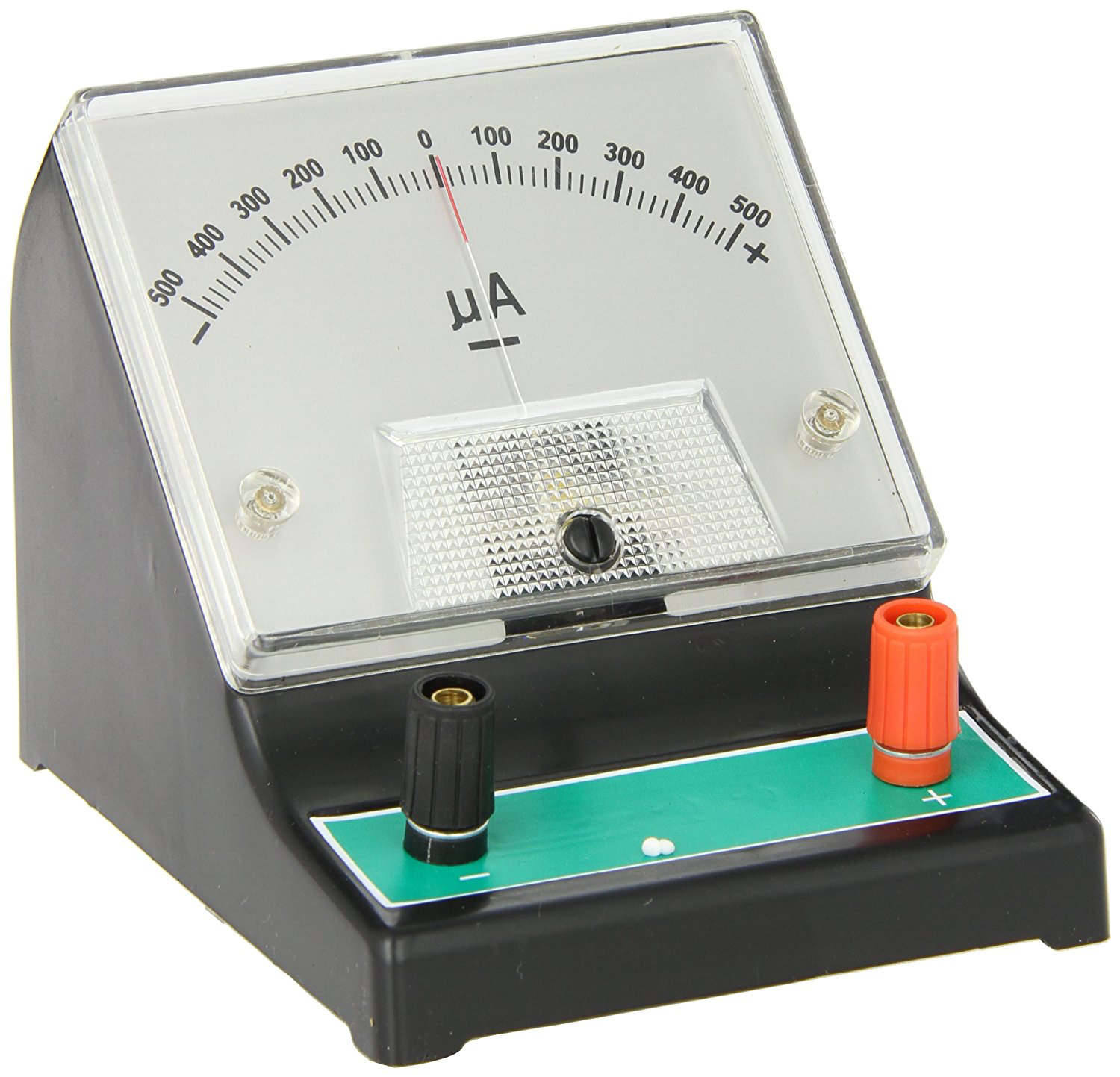 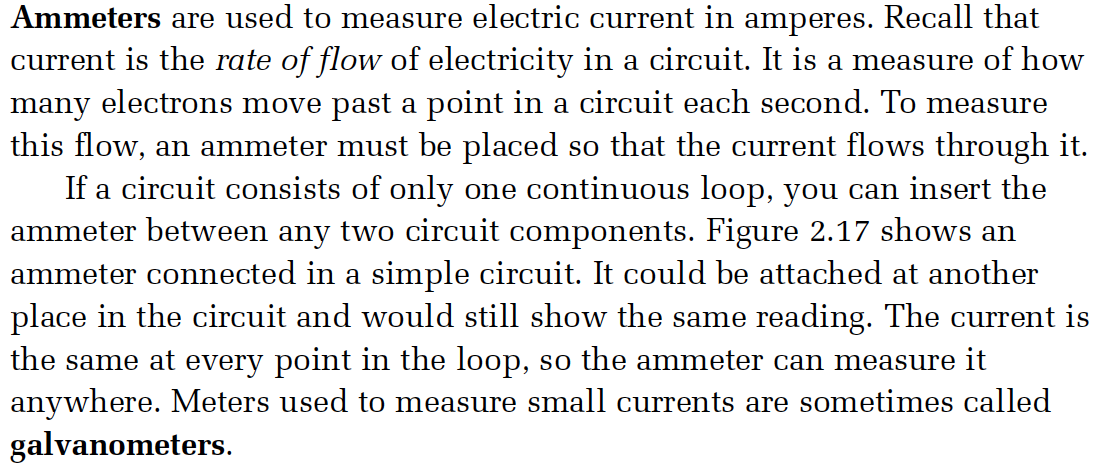 Tim Craddock – FLVT School
Multimeters
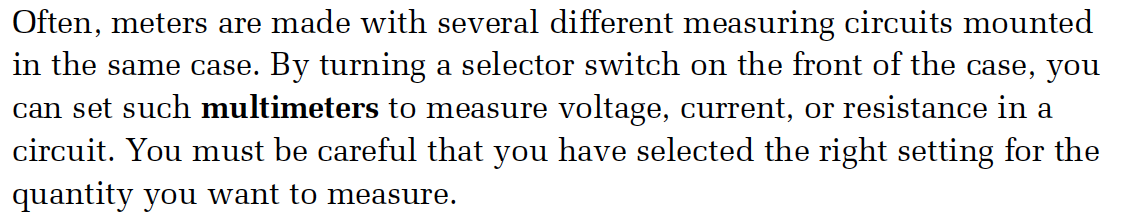 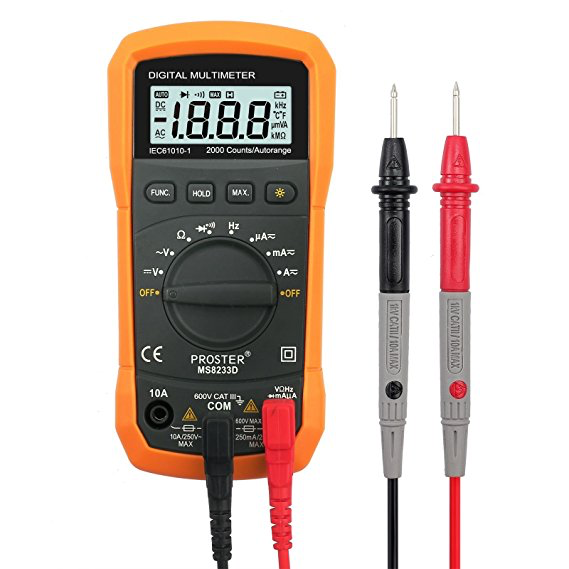 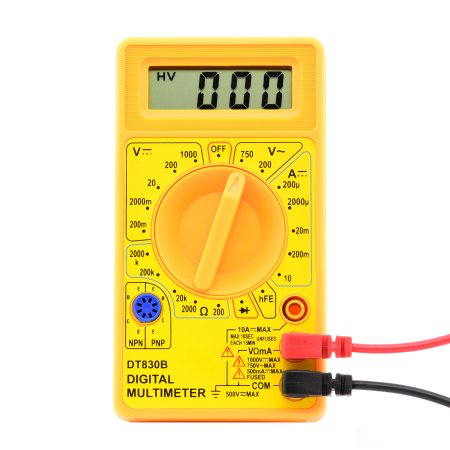 Tim Craddock – FLVT School
Circuits
Parallel Circuit
Series Circuit
Connected in a ”ladder”
Many pathways
If one load breaks down, the other loads will not be affected unless they are connected to the same loop in the circuit.
As more loads are added, the other loads are not affected.
Connected in 1 big loop 
Only 1 pathway
If one load breaks and disrupts the flow, the whole circuit shuts down
As more loads are added to the circuit, the loads receive less power as they all share the energy as all the loads are connected to the same circuit (loop).
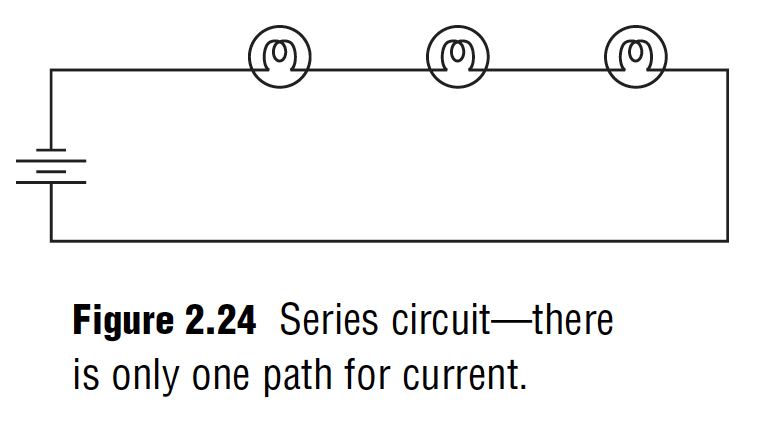 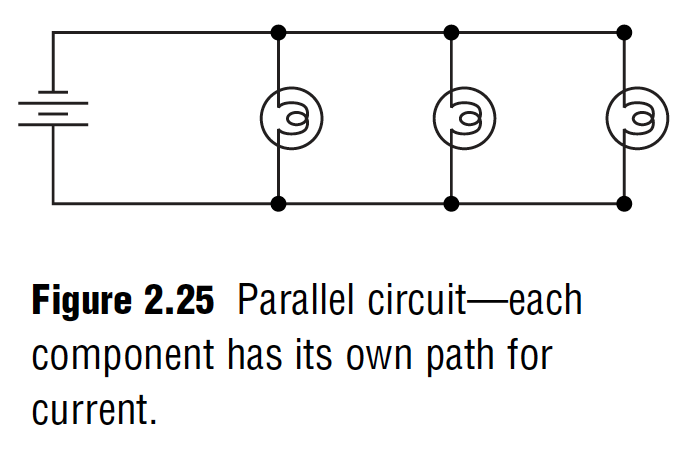 Tim Craddock – FLVT School
Parts of a Circuit
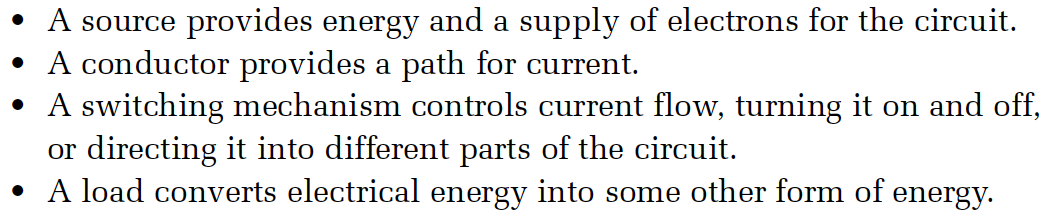 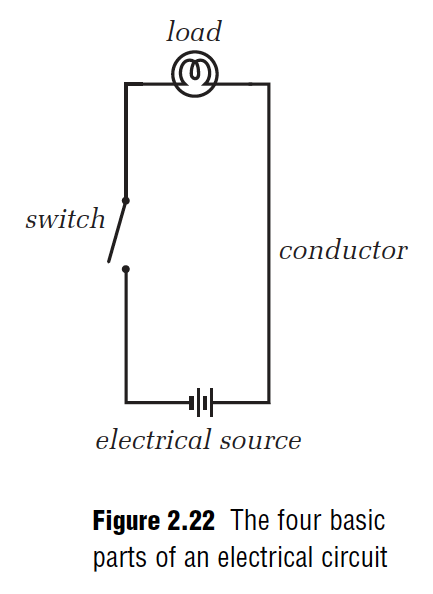 Tim Craddock – FLVT School
Circuit Symbols
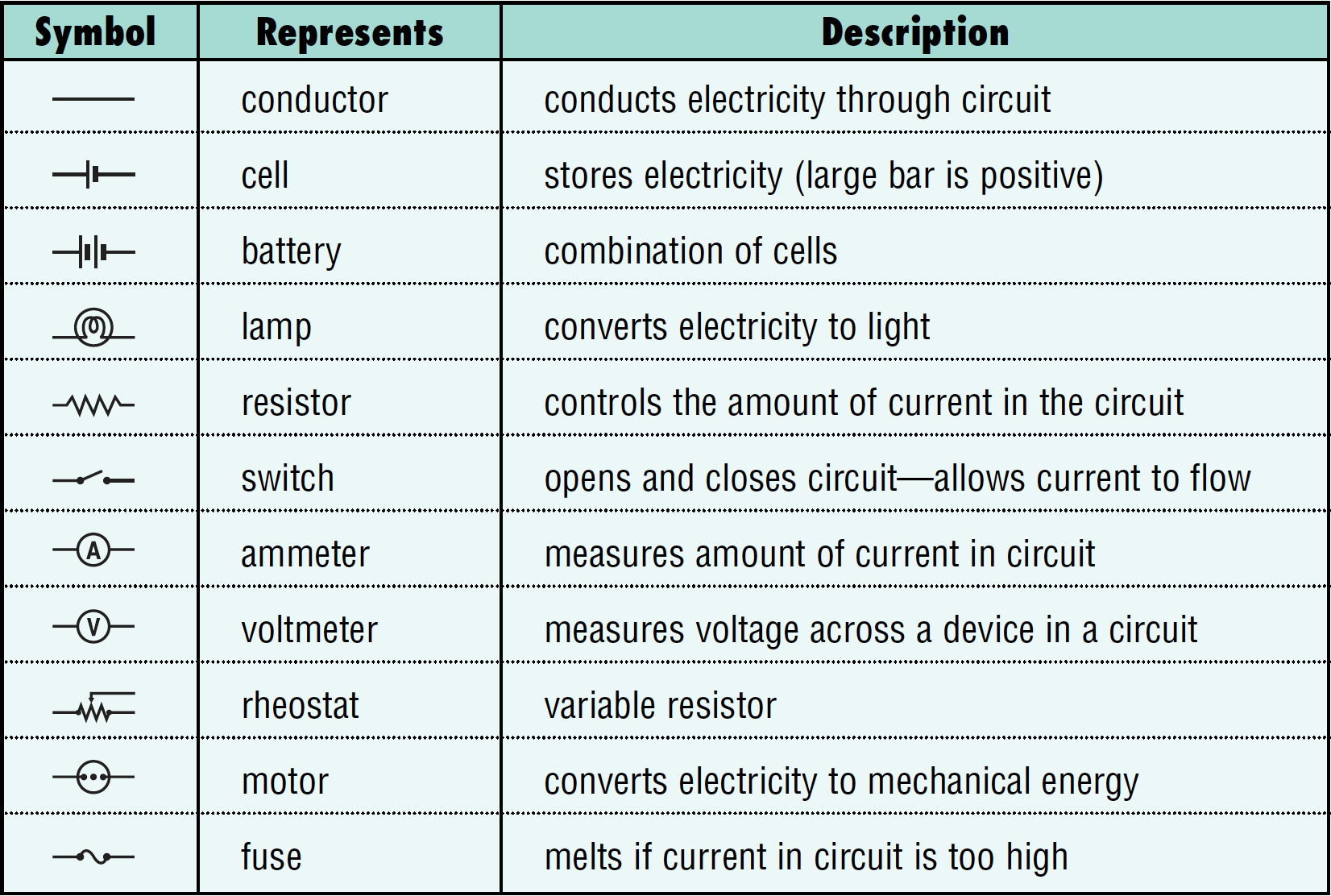 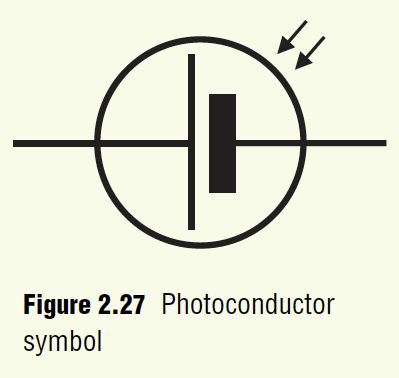 Tim Craddock – FLVT School
Examples of some circuits
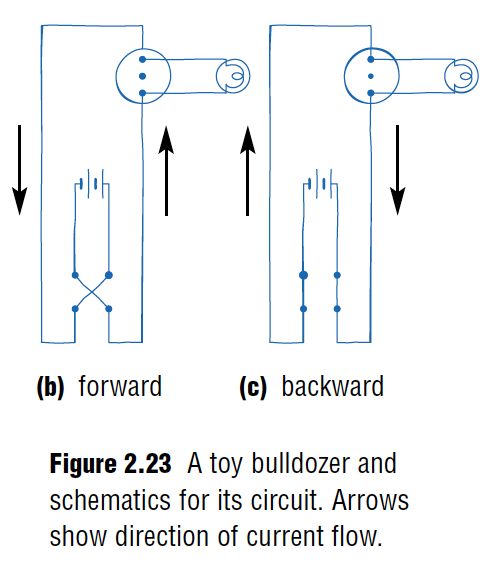 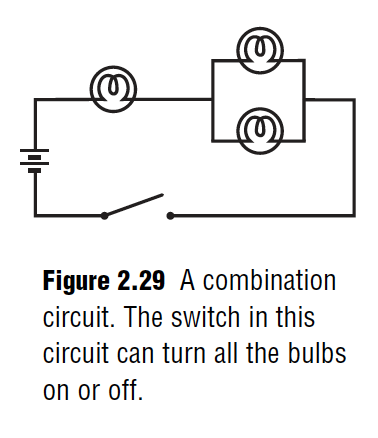 Tim Craddock – FLVT School
Microchips
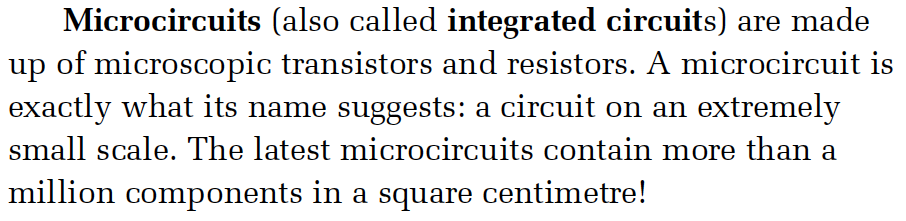 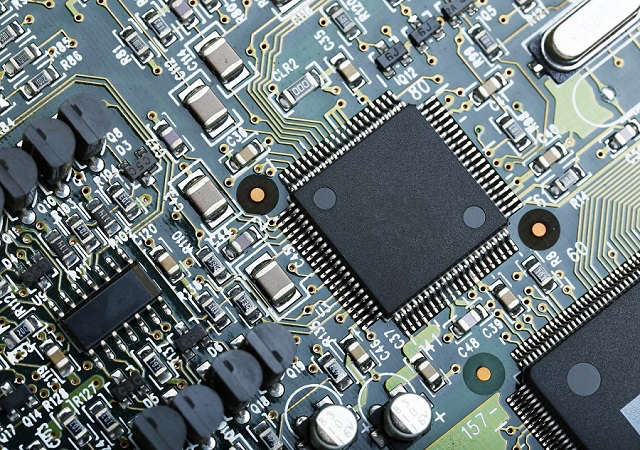 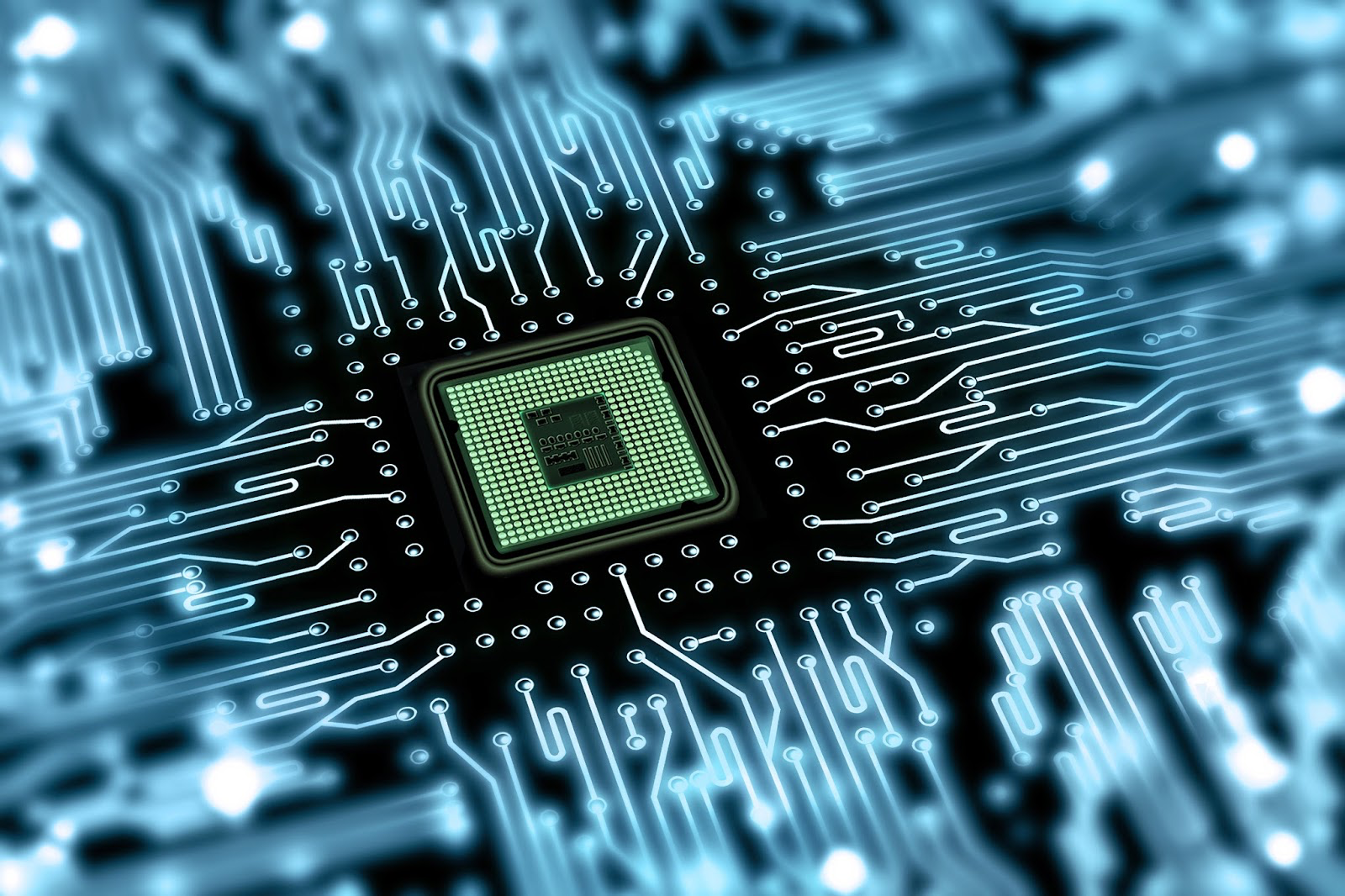 Tim Craddock – FLVT School
Circuits
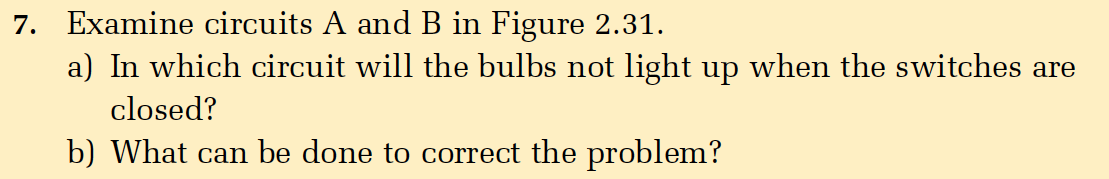 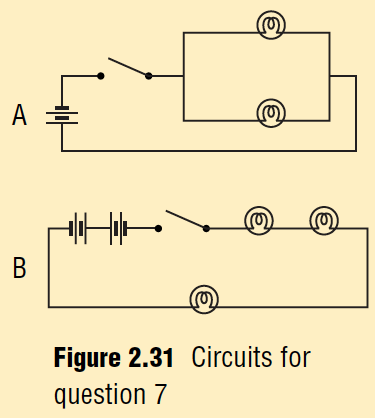 Tim Craddock – FLVT School
Circuits
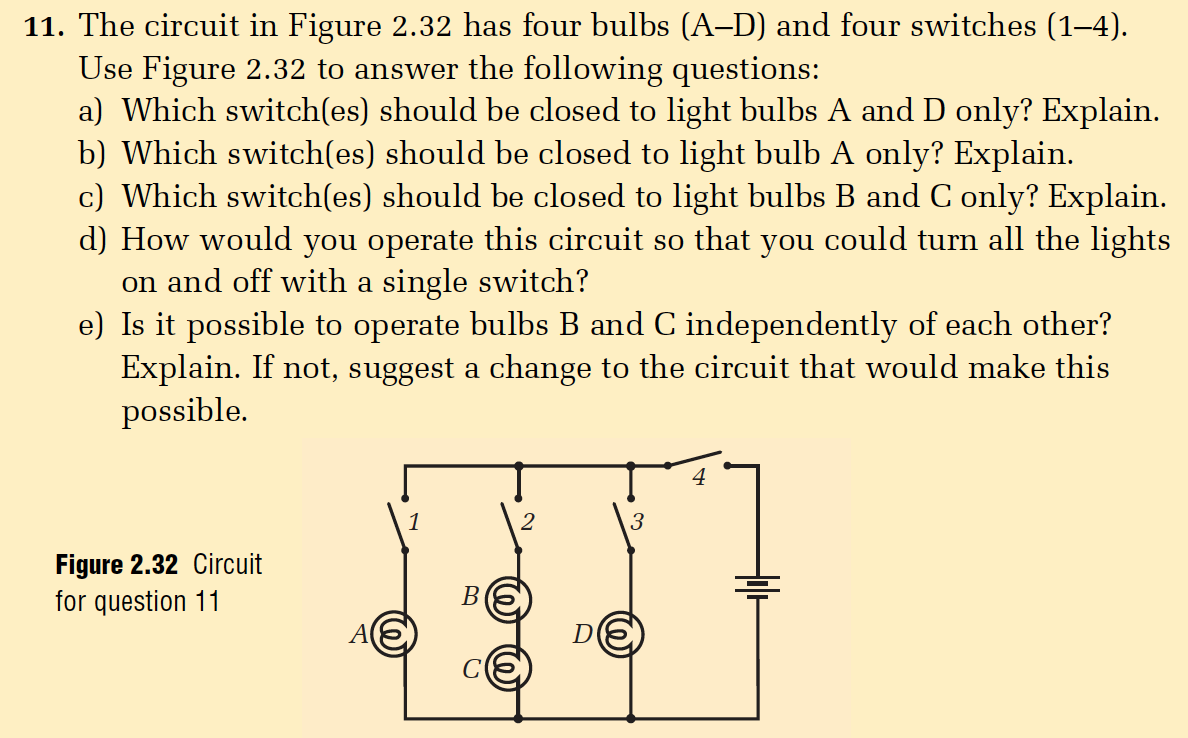 Tim Craddock – FLVT School
Types of Energy
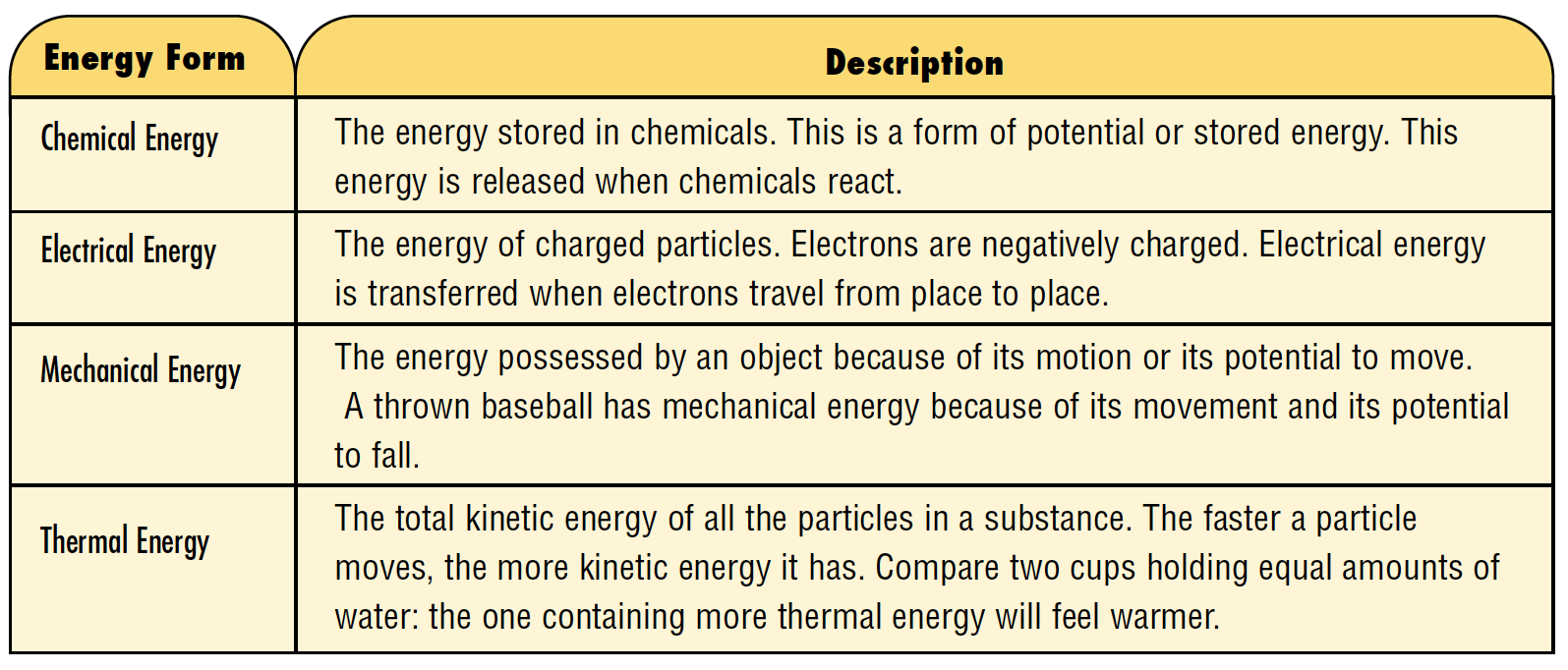 Tim Craddock – FLVT School
Energy Transformations
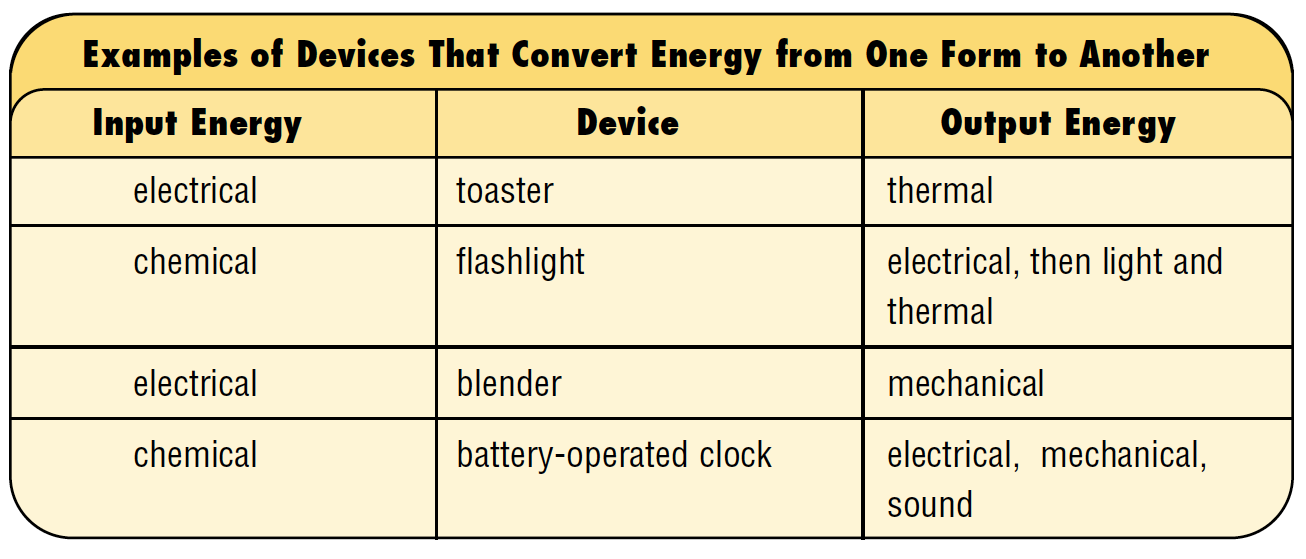 Tim Craddock – FLVT School
Thermocouple
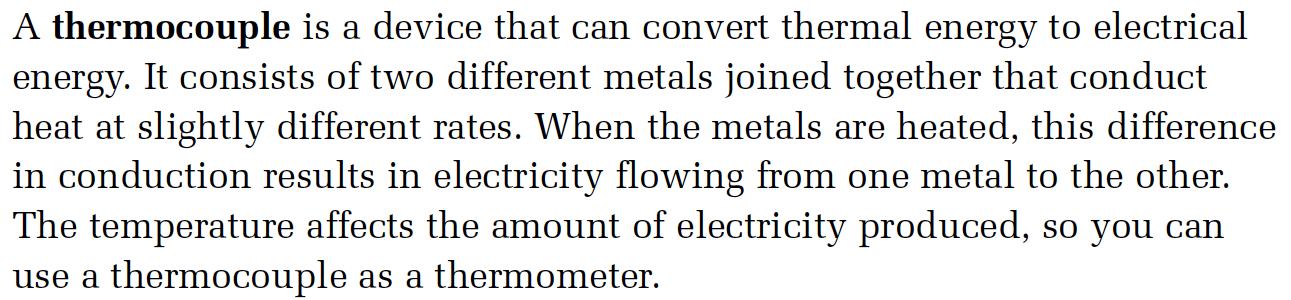 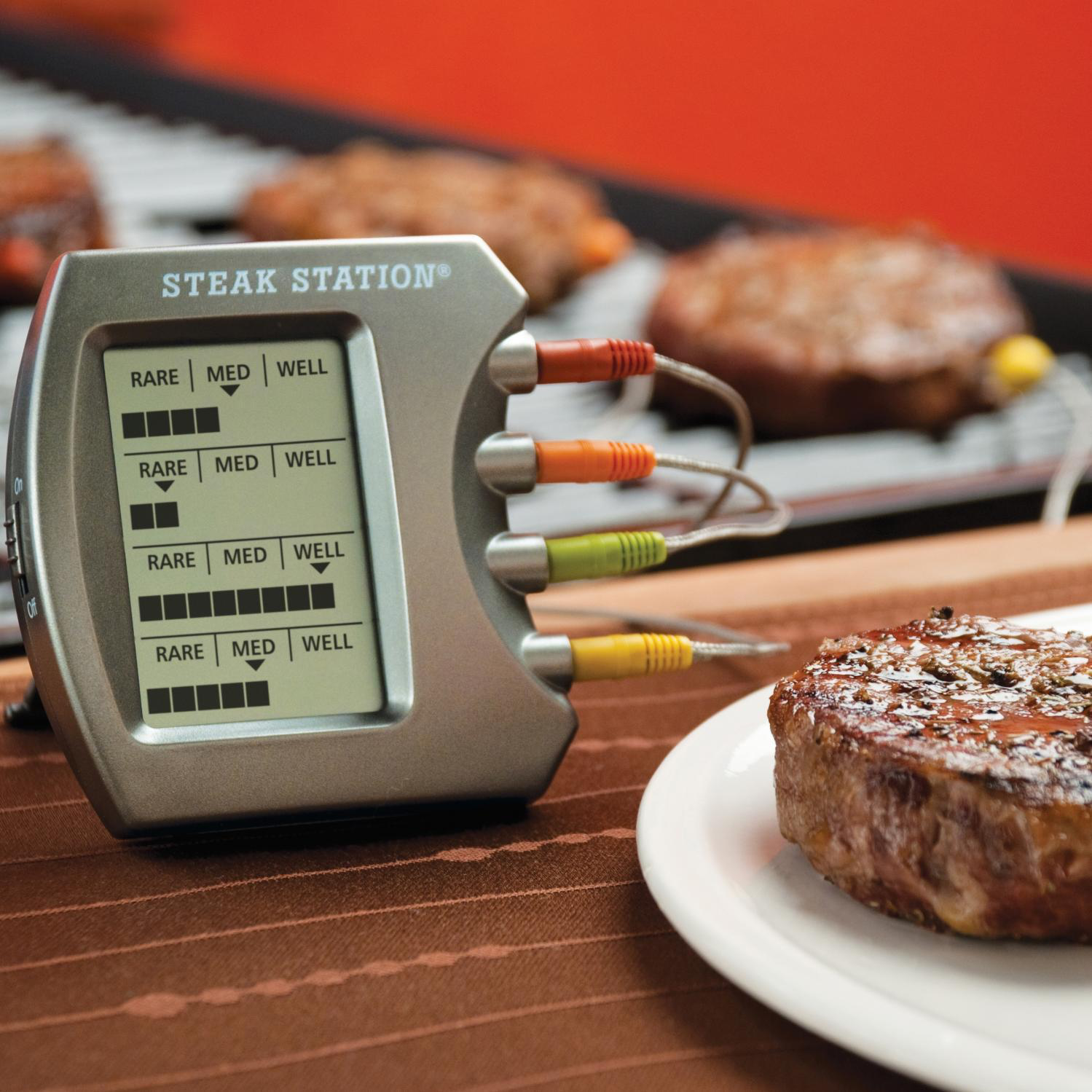 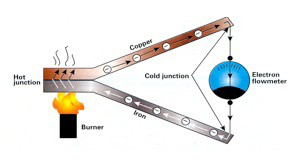 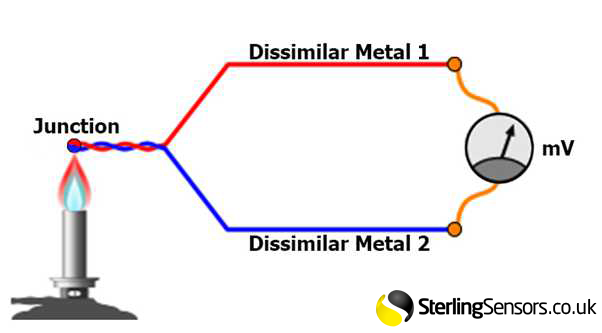 Tim Craddock – FLVT School
Direct vs. Alternating Current
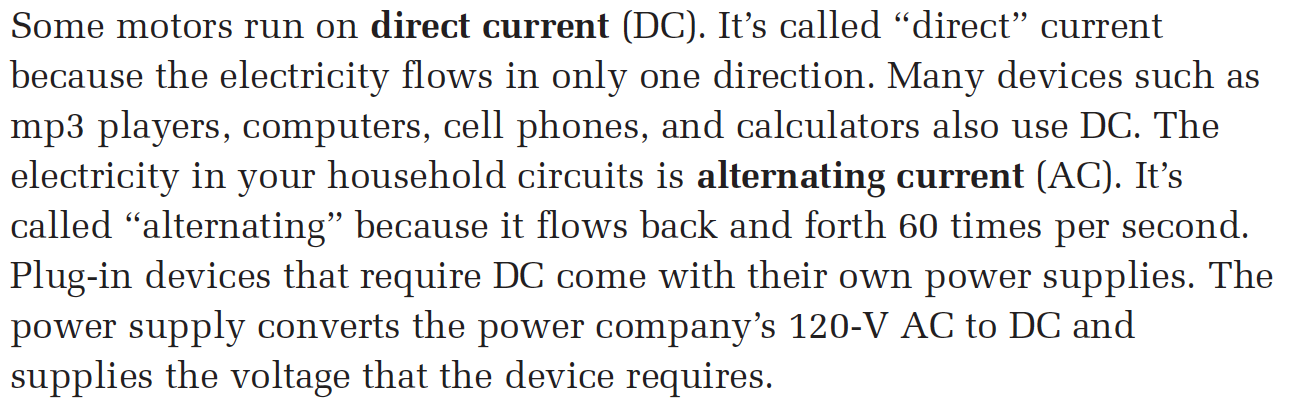 Tim Craddock – FLVT School
Transformers
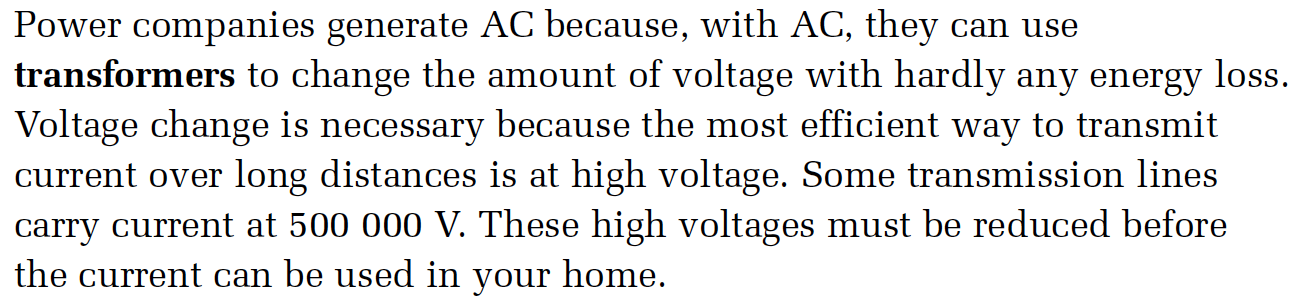 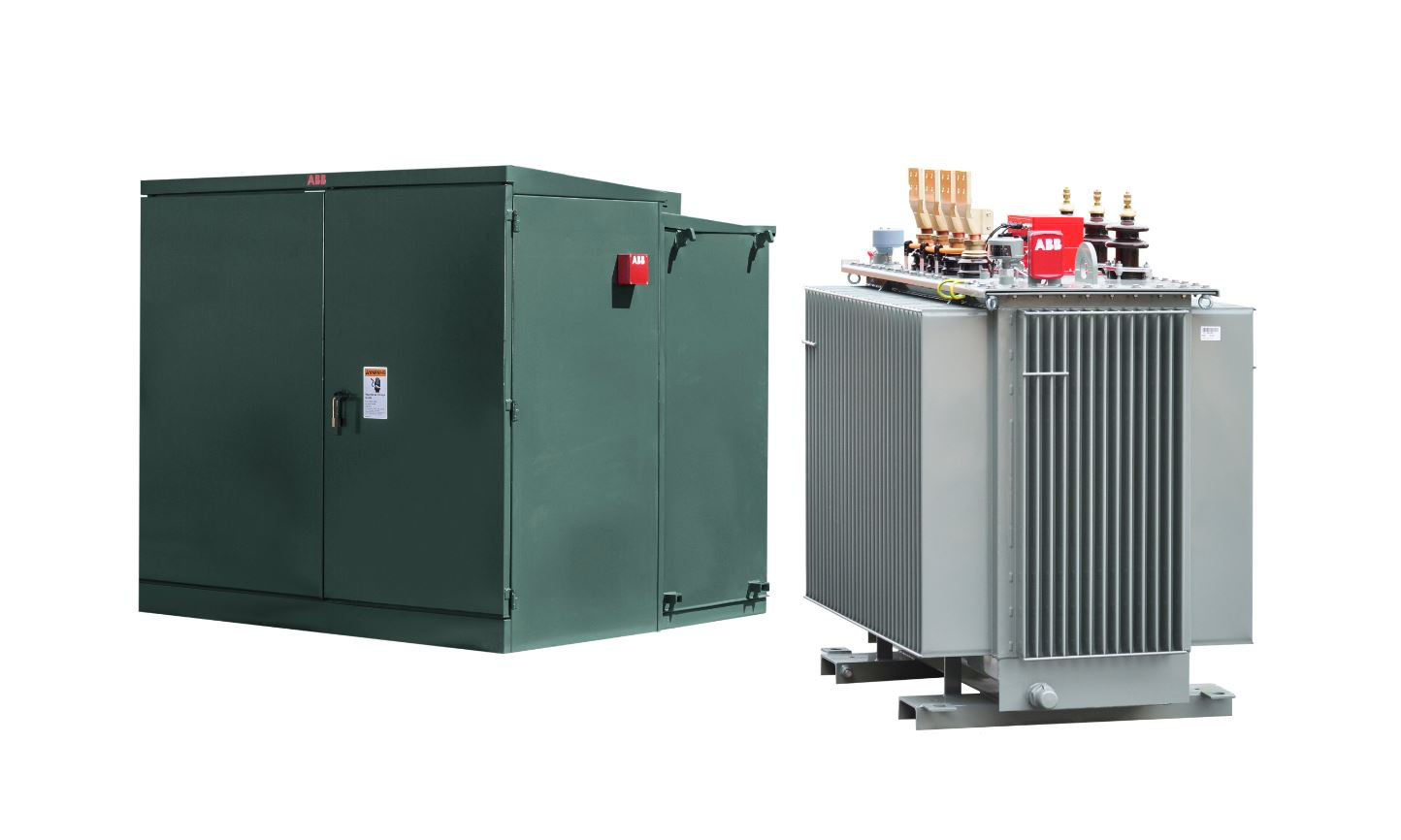 Tim Craddock – FLVT School
Transformers
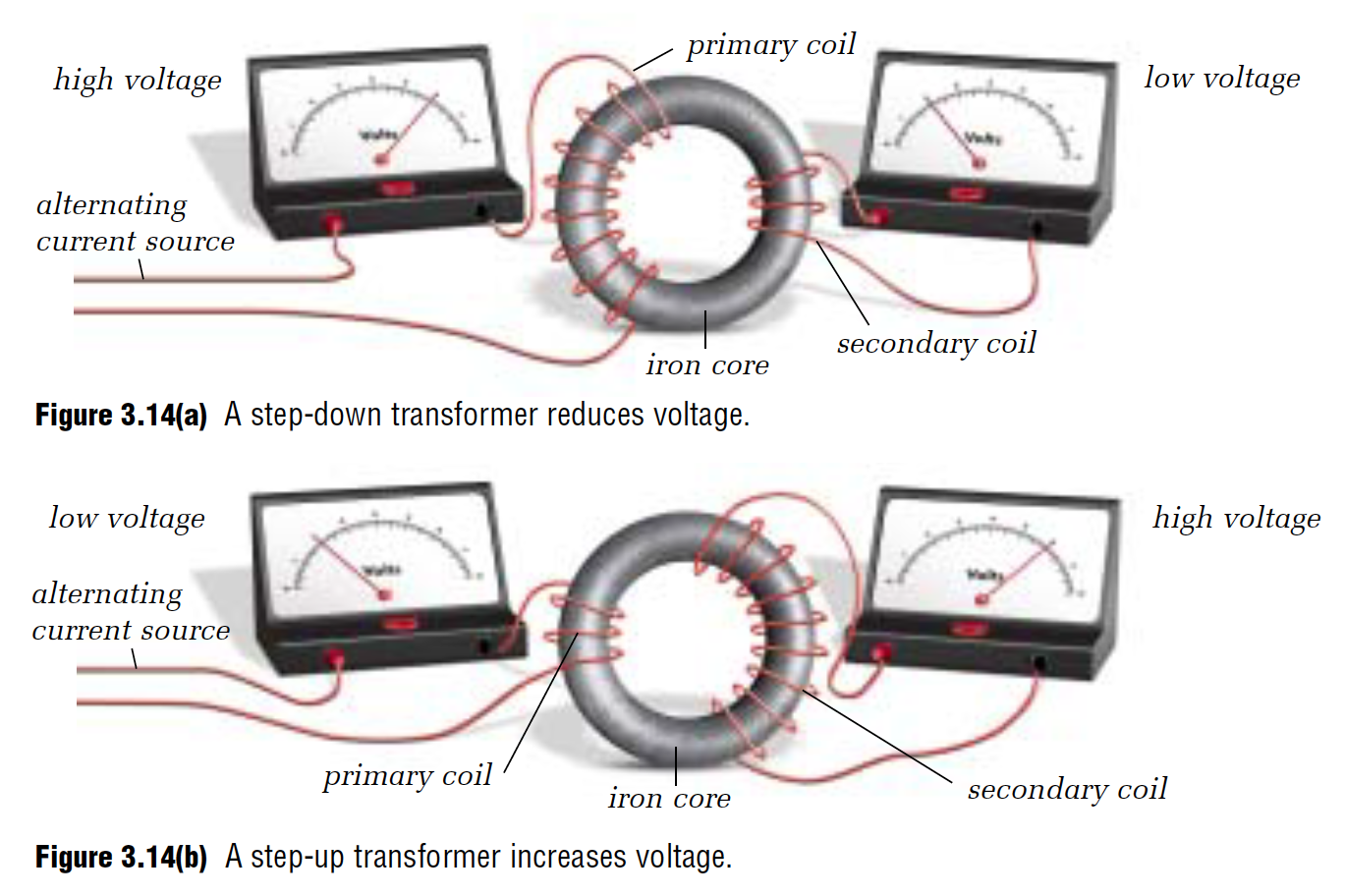 Tim Craddock – FLVT School
Power
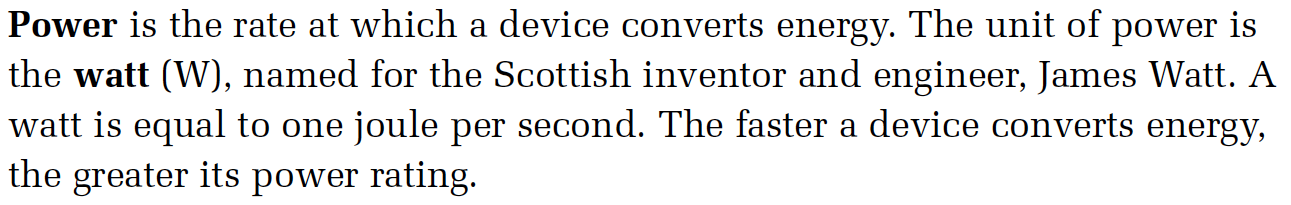 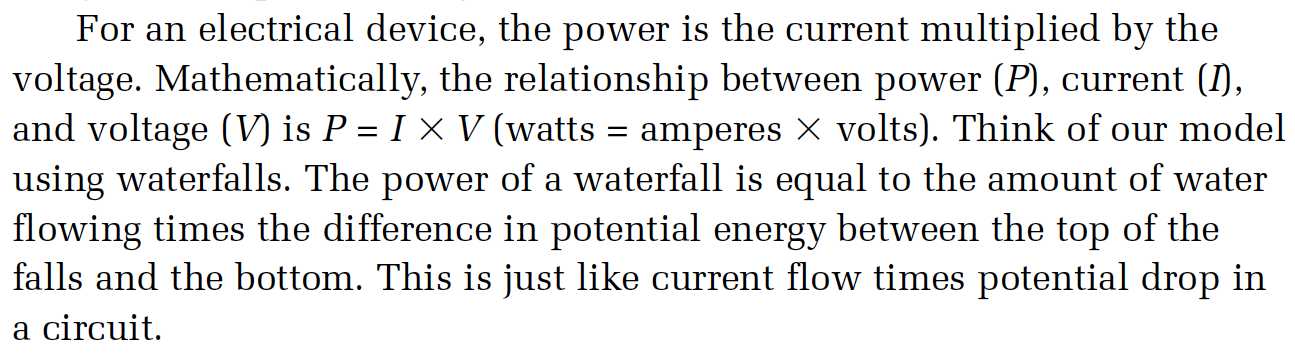 Tim Craddock – FLVT School
Power
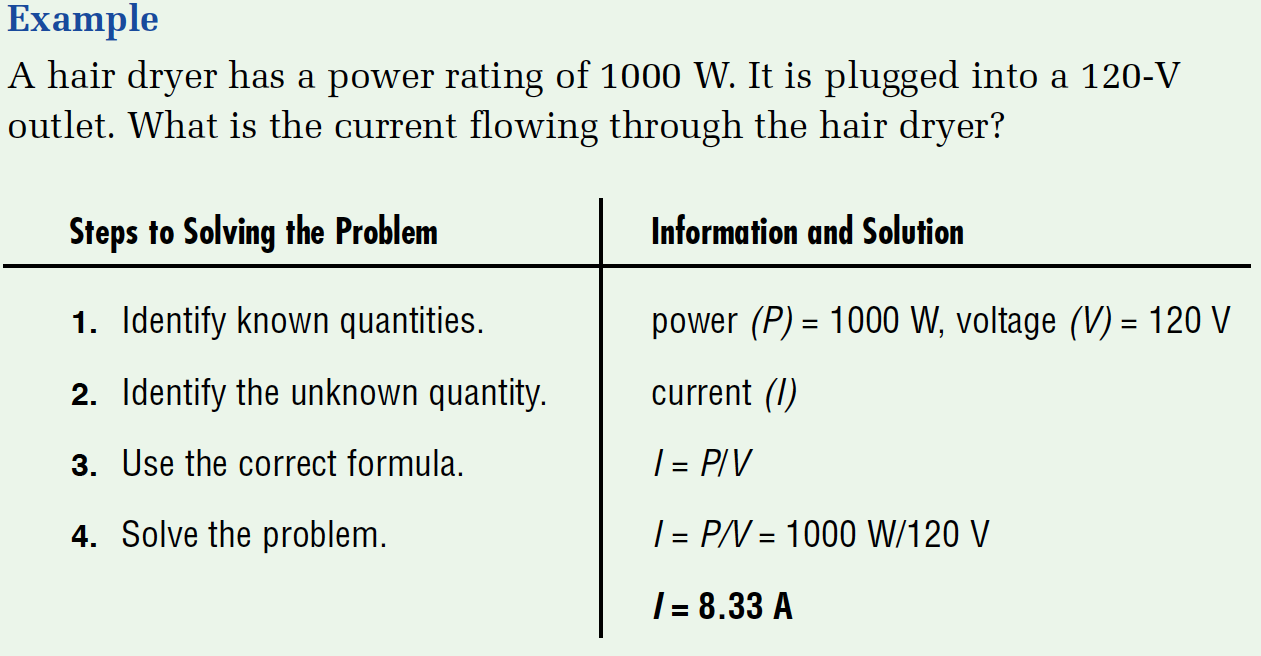 Tim Craddock – FLVT School
Energy
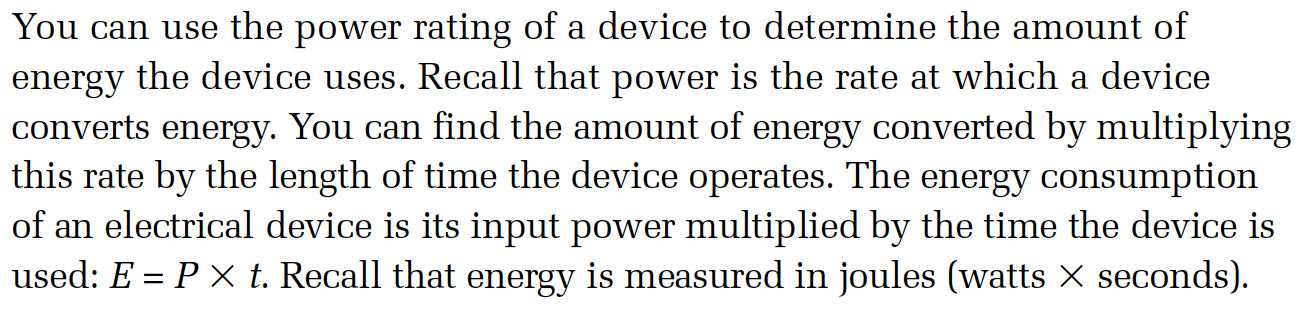 Tim Craddock – FLVT School
Calculating Energy
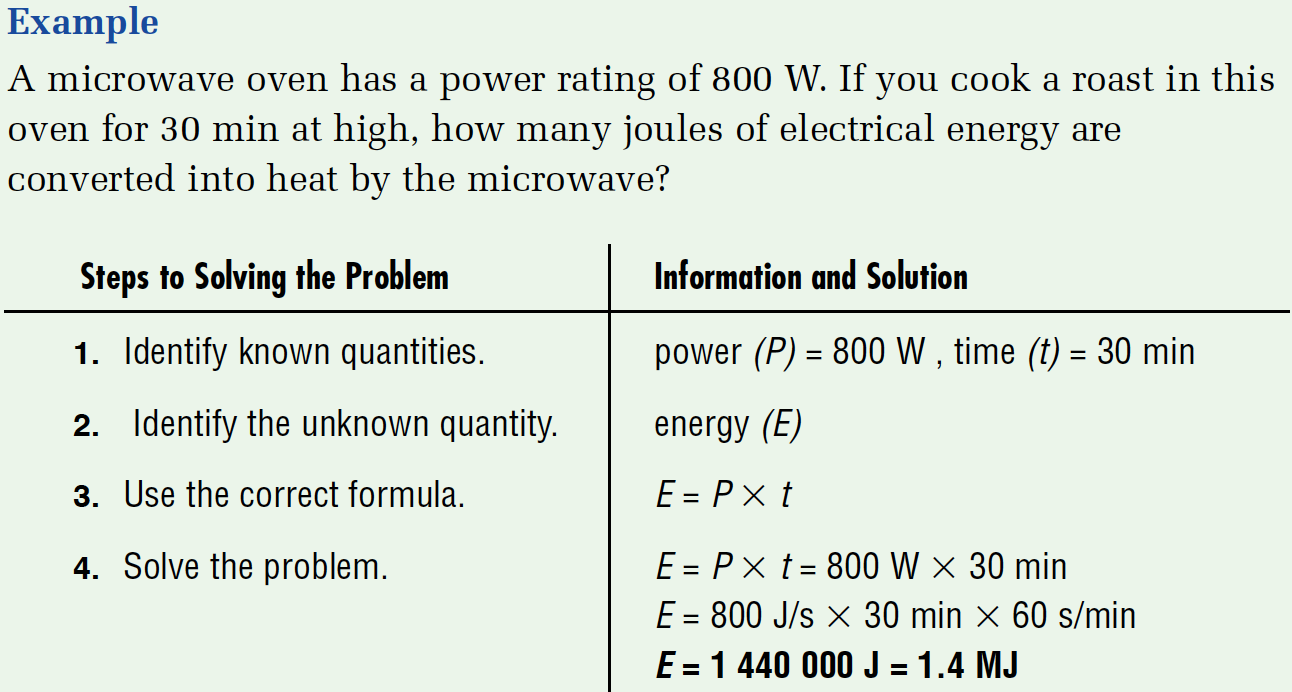 Tim Craddock – FLVT School
Energy can also be calculated in kilowatt hours (kW.h)
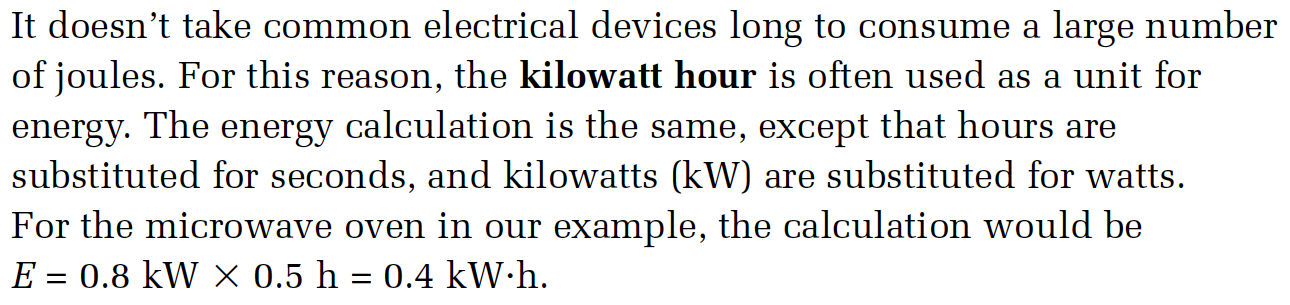 Tim Craddock – FLVT School
Efficiency
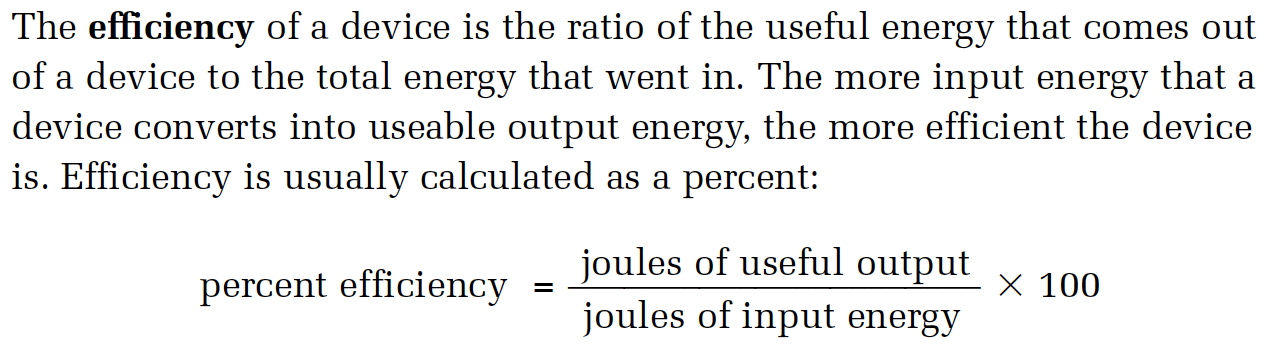 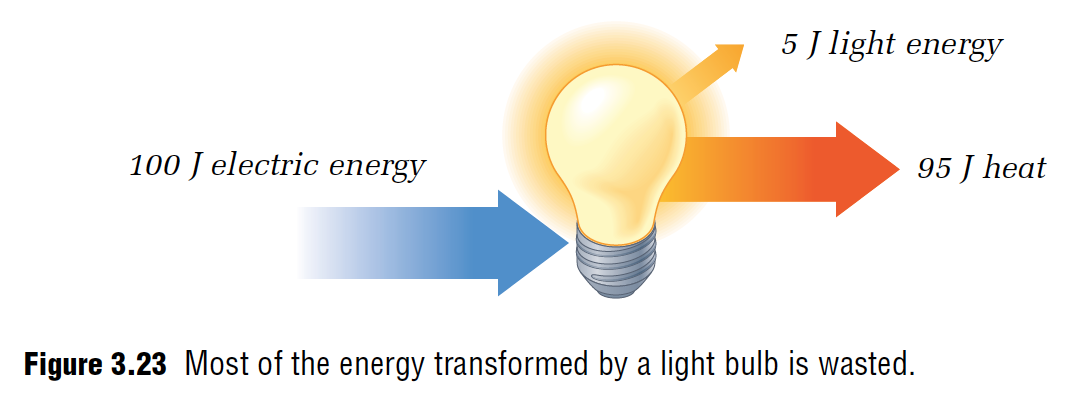 Tim Craddock – FLVT School
Which device is the most efficient?
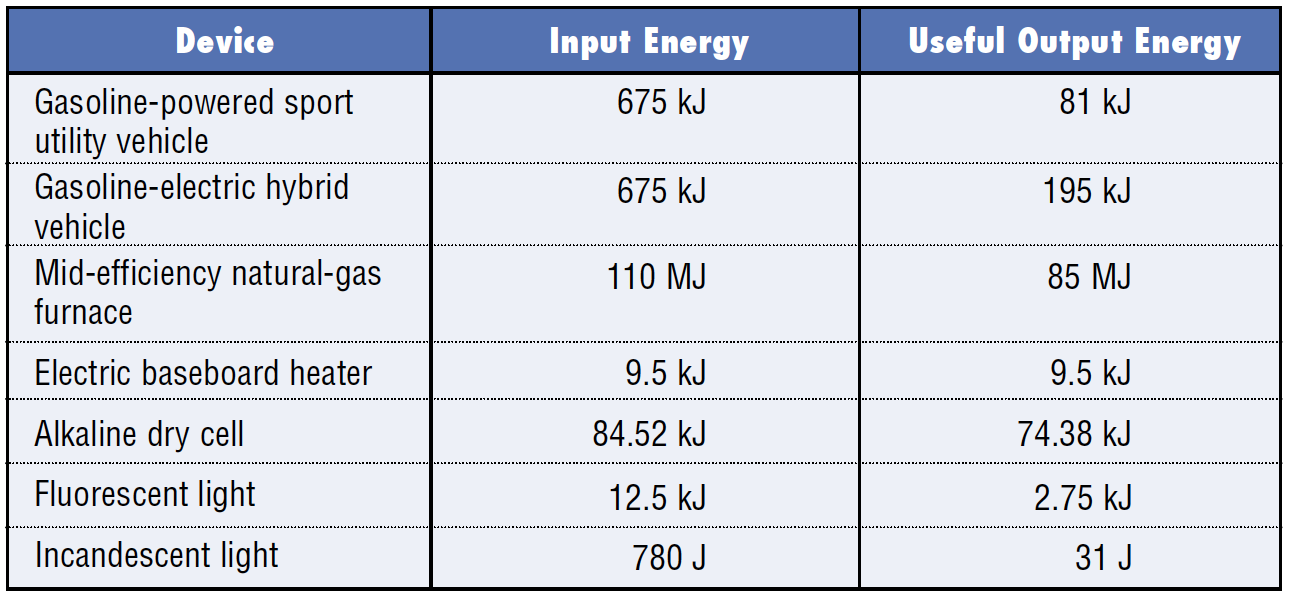 Tim Craddock – FLVT School
Limits to efficiency!
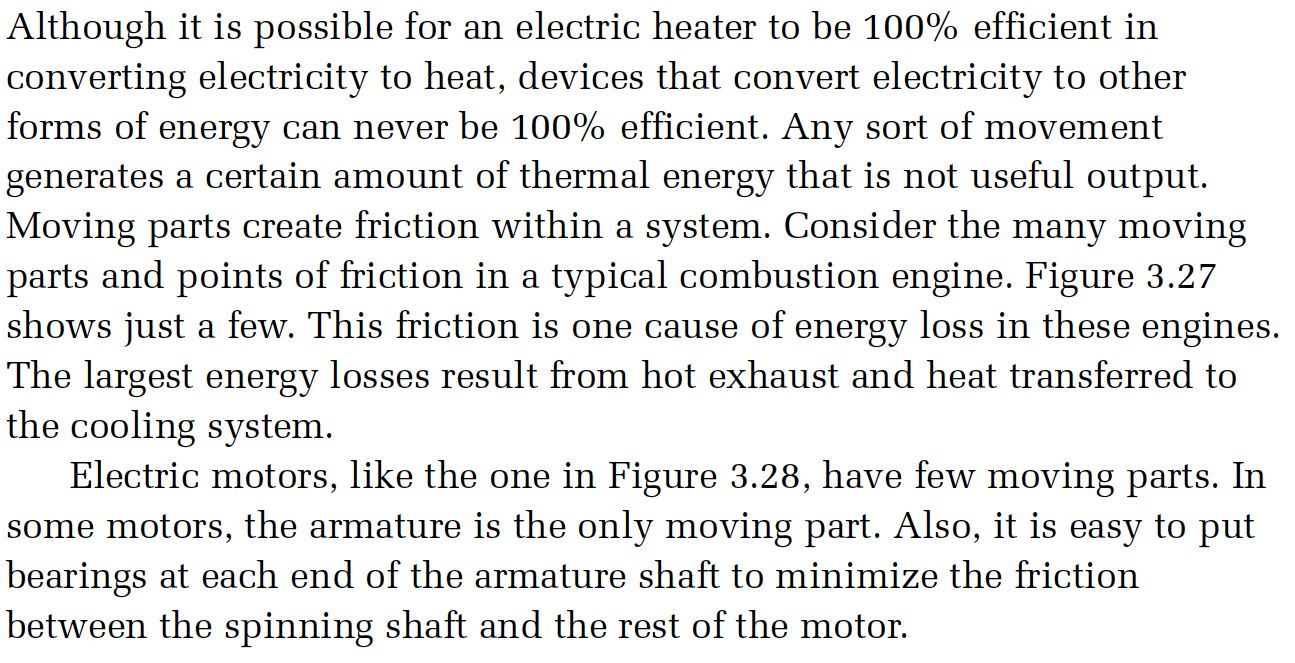 Tim Craddock – FLVT School
Limits to efficiency!
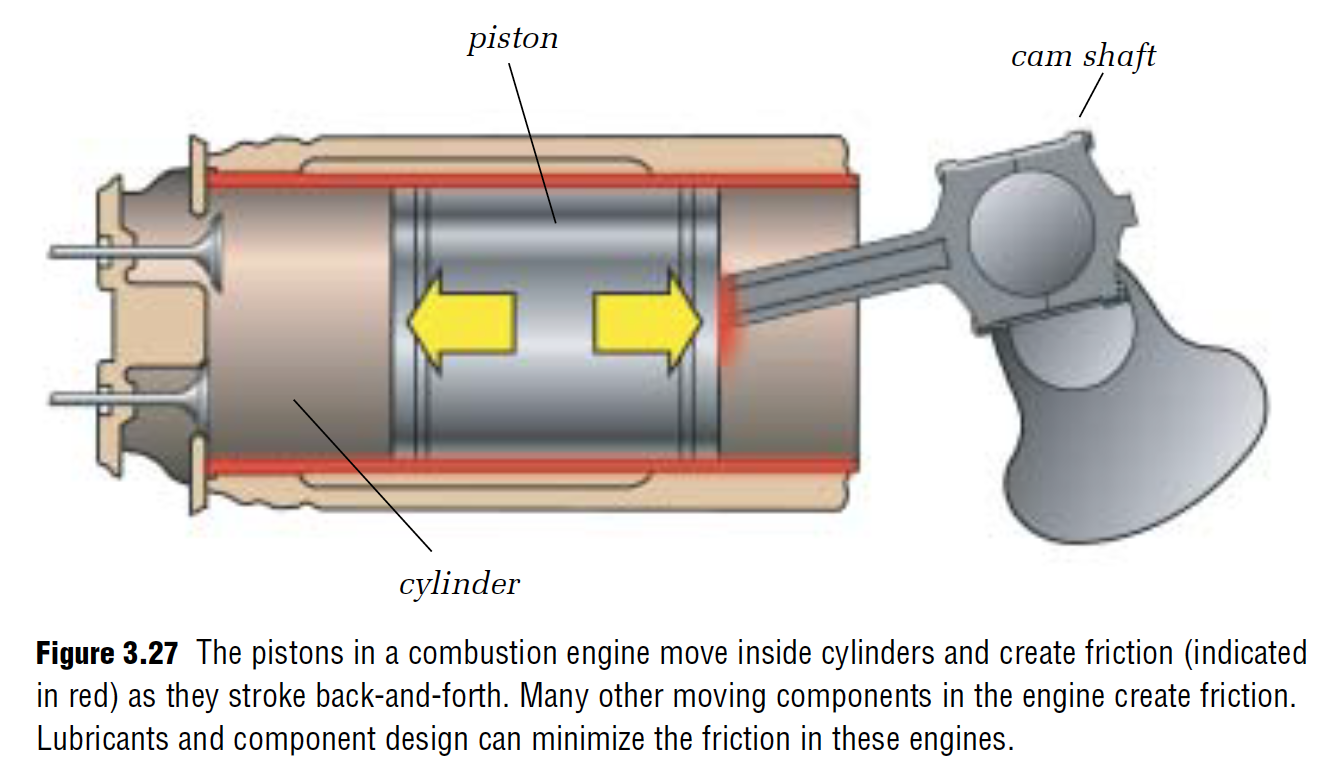 Tim Craddock – FLVT School
Limits to efficiency!
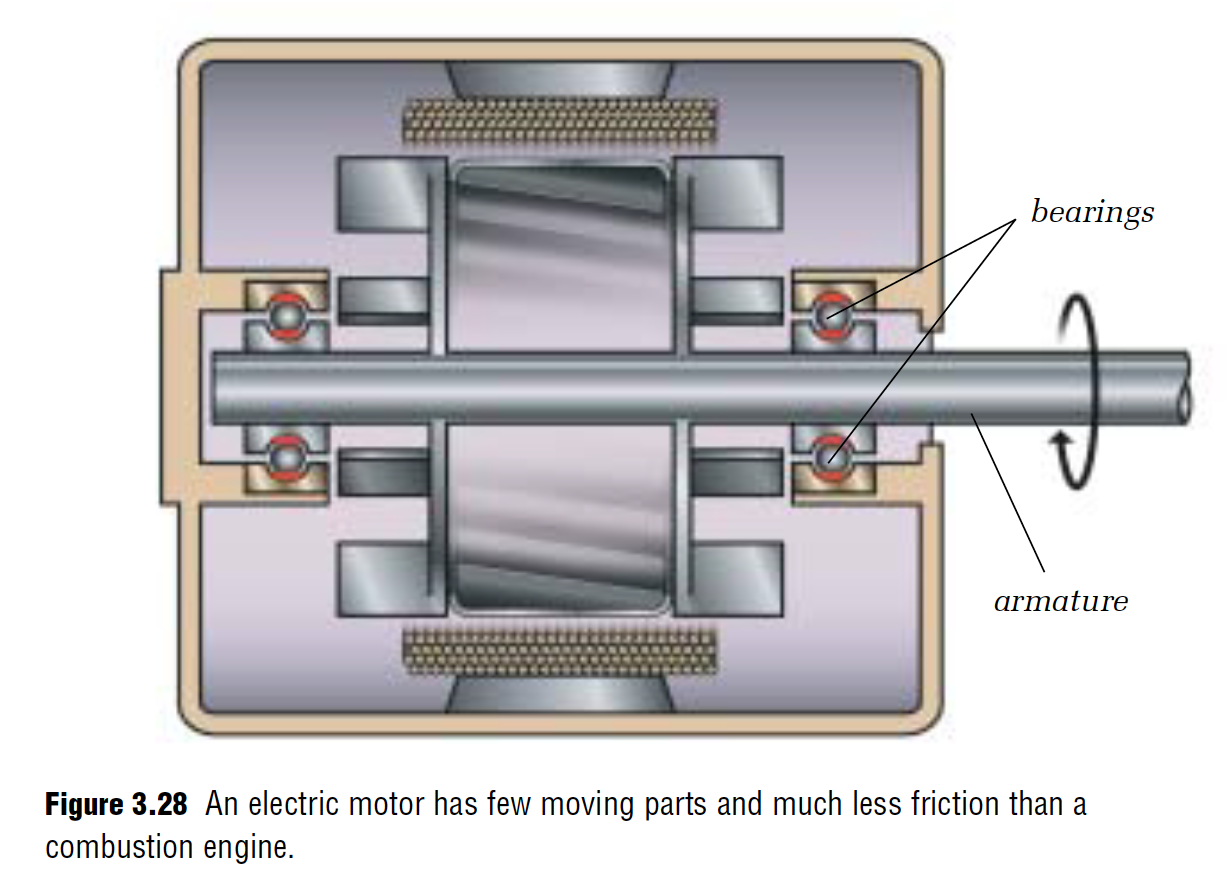 Tim Craddock – FLVT School
Energuide labels inform us of a products efficiency
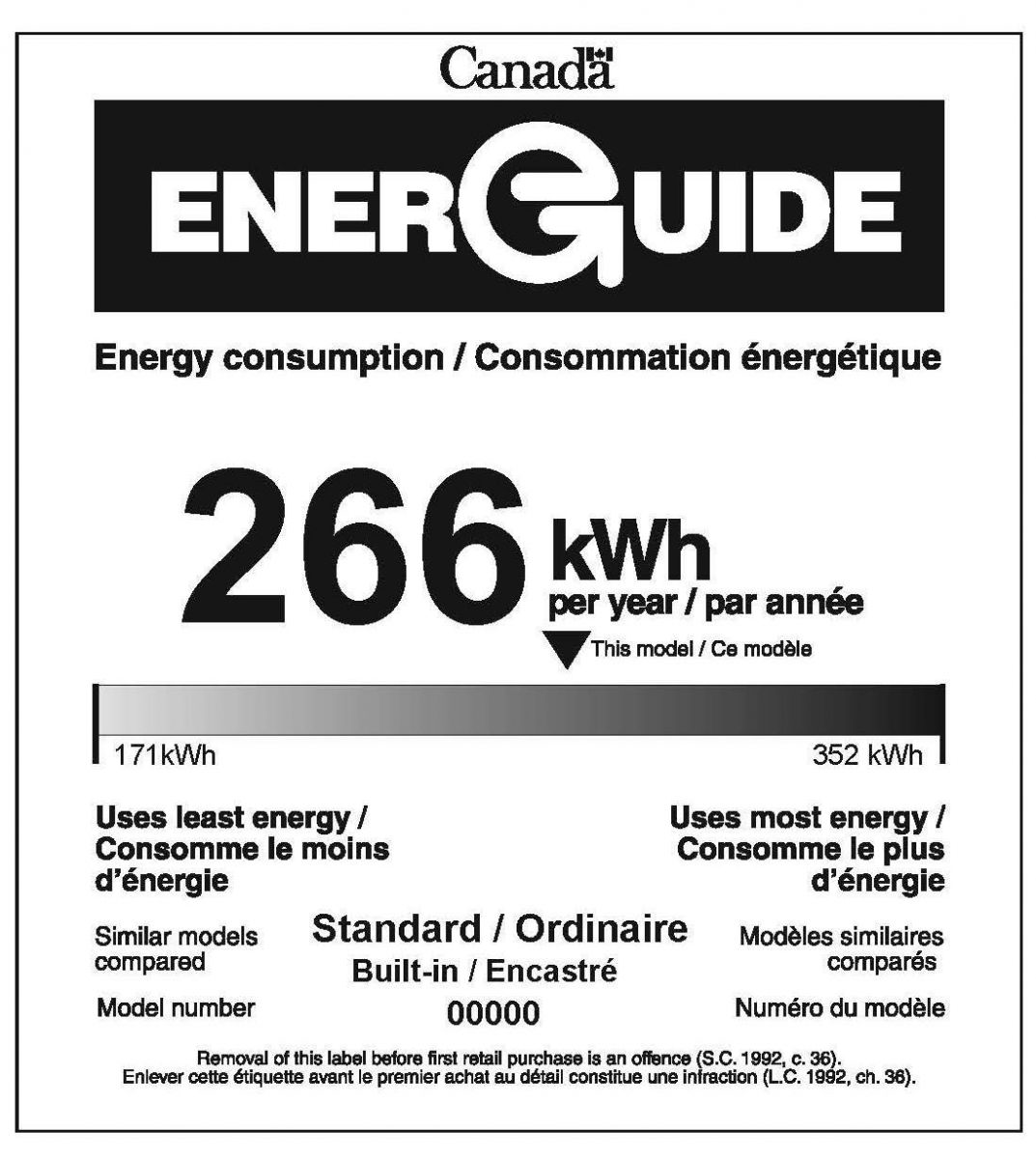 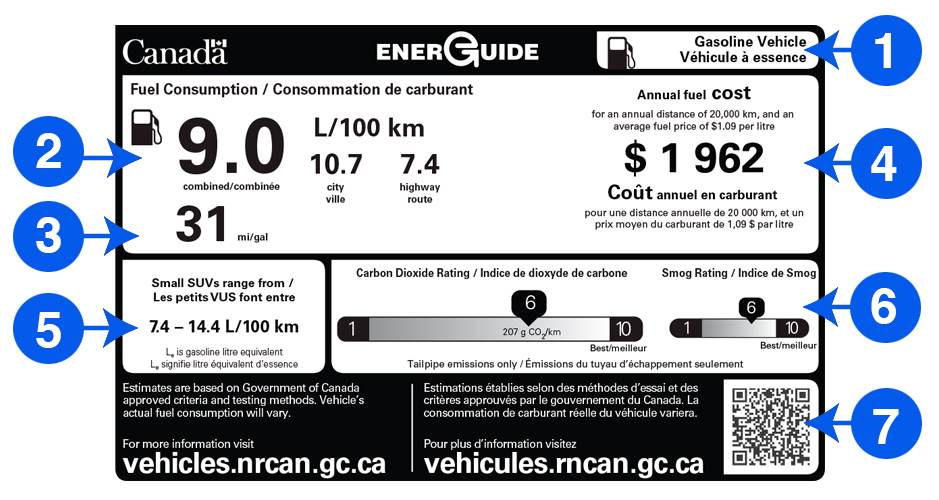 Tim Craddock – FLVT School